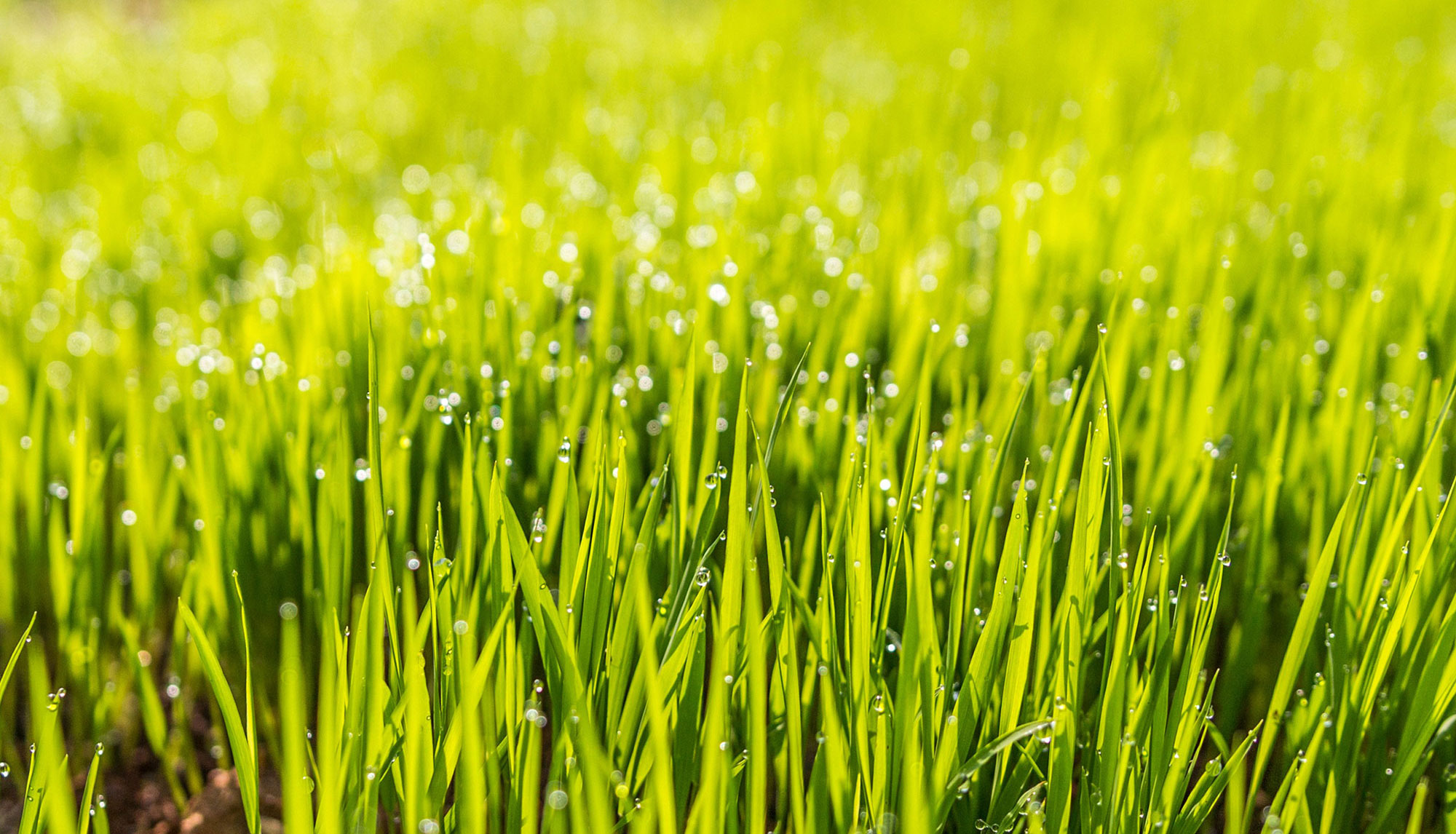 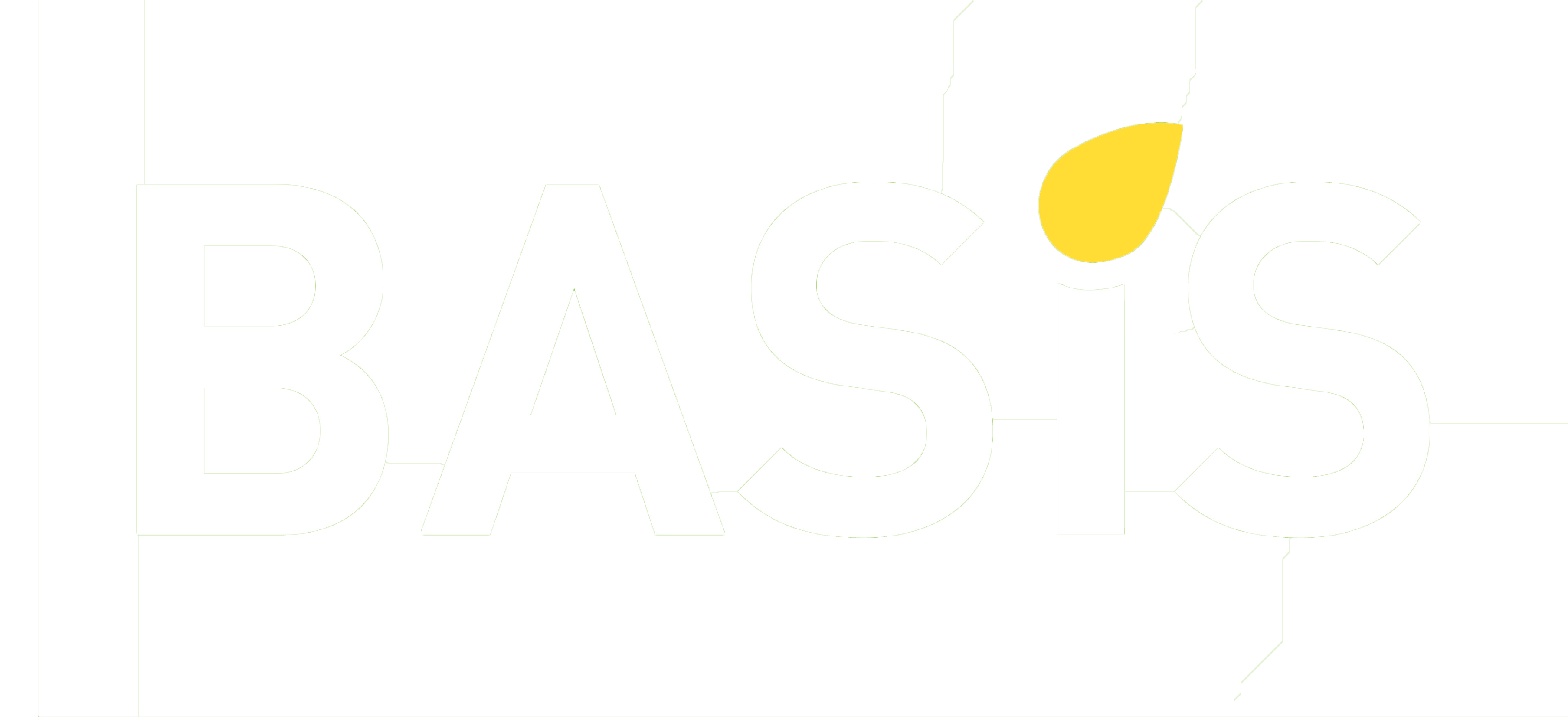 LAWN ASSUREDUKLCA Conference 2023Teresa MeadowsHead of Environment, Audit and Public Affairs
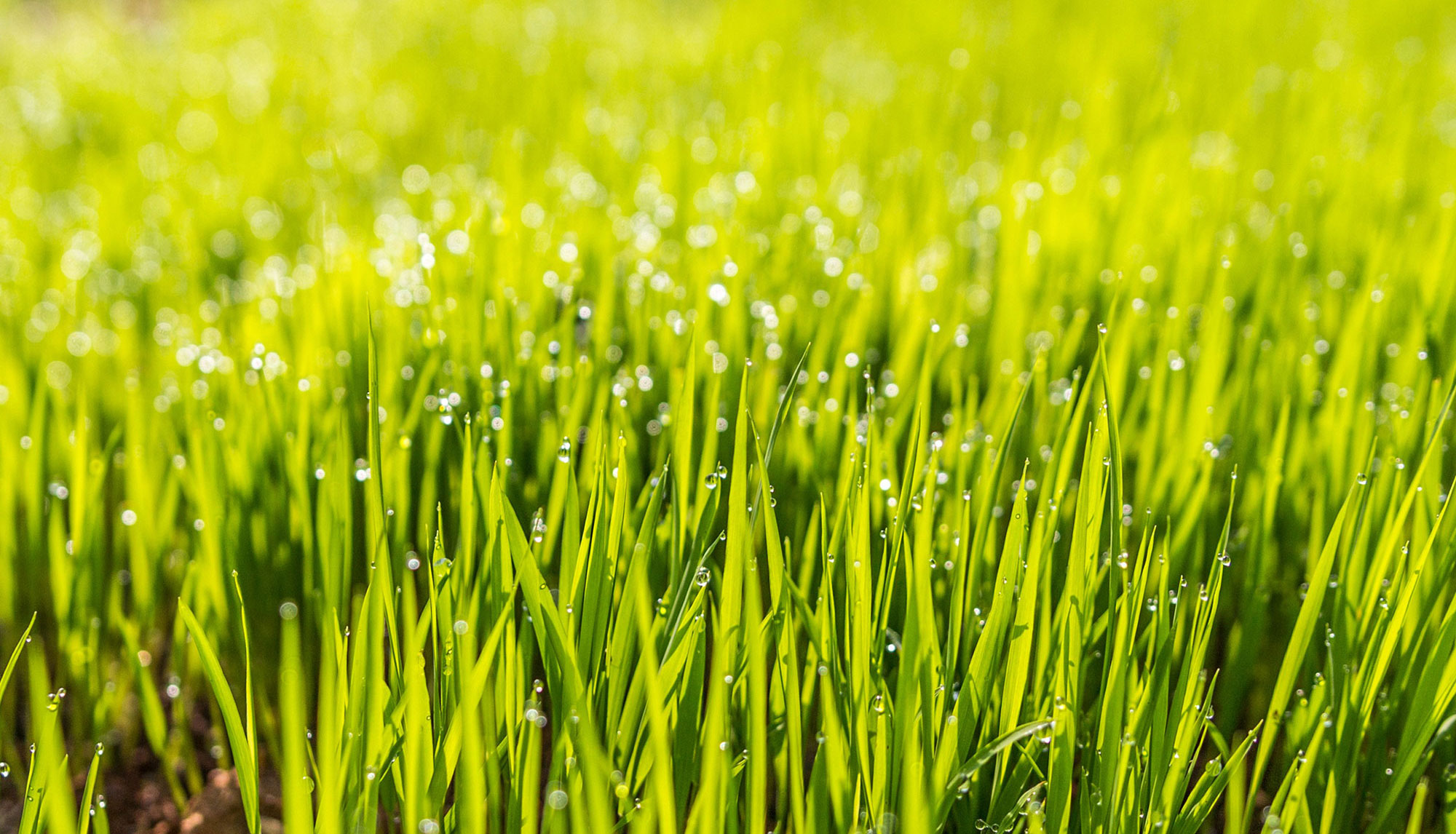 AGENDA
BASIS
Amenity Standard
Lawn Assured
Audit scheme
Benefits
How to get involved
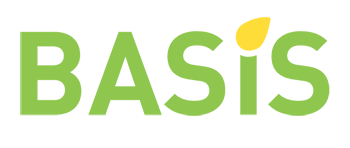 BASIS
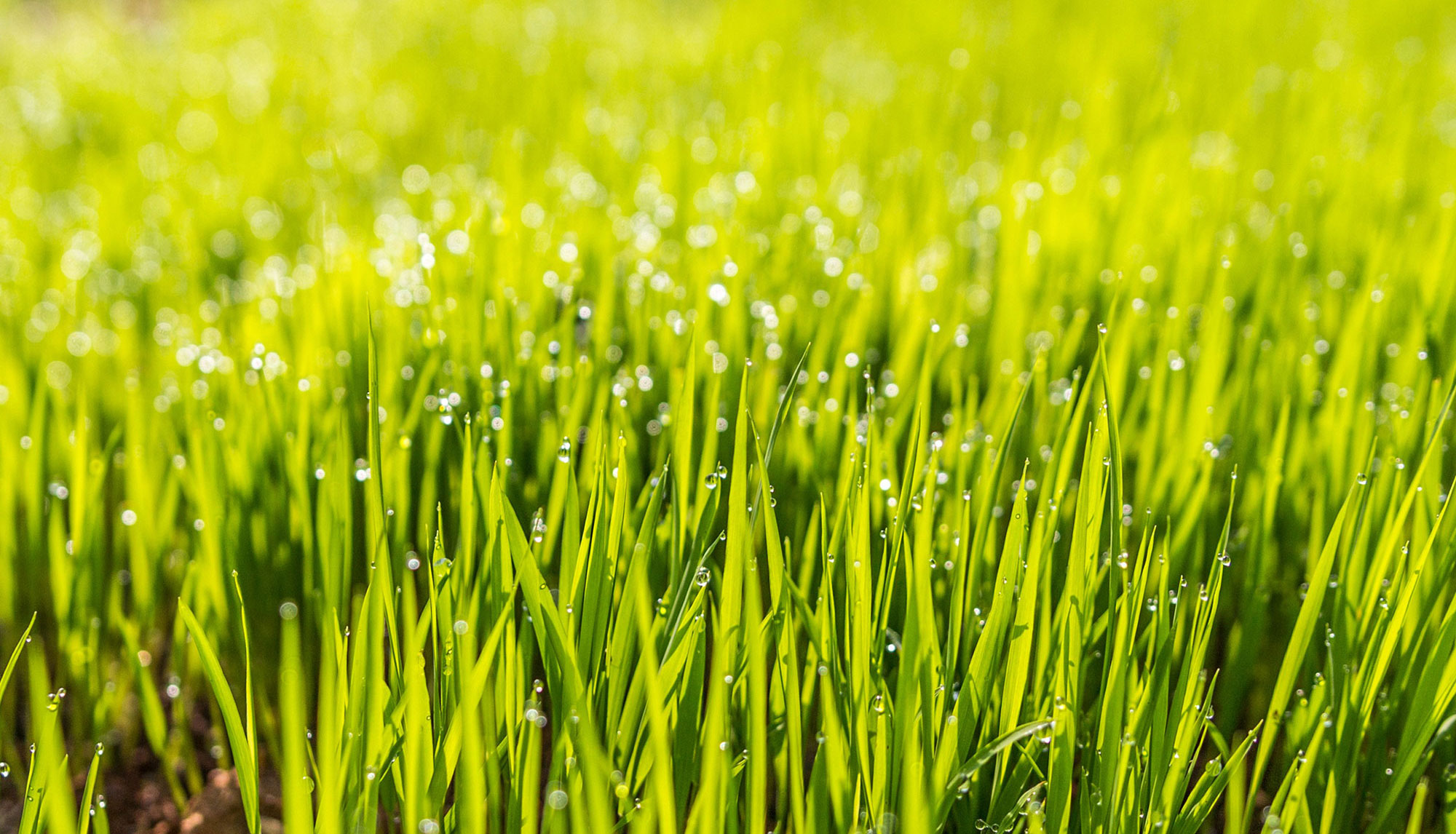 BASIS is an independent organisation committed to raising professional standards across land management and food production by supporting people and businesses with our industry leading qualifications, professional registers and auditing schemes.
What does this mean to me?
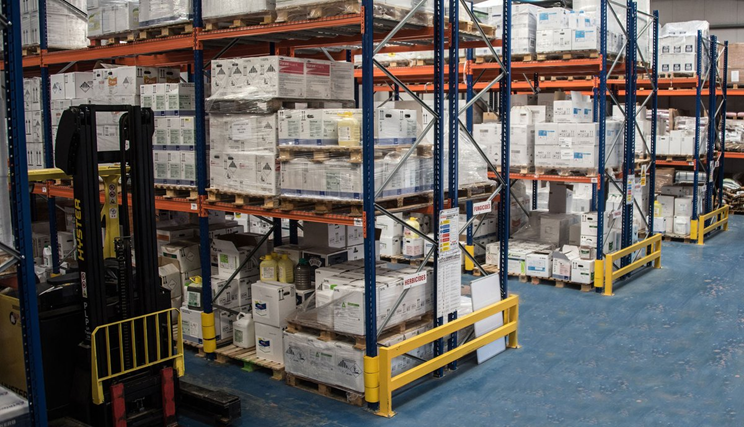 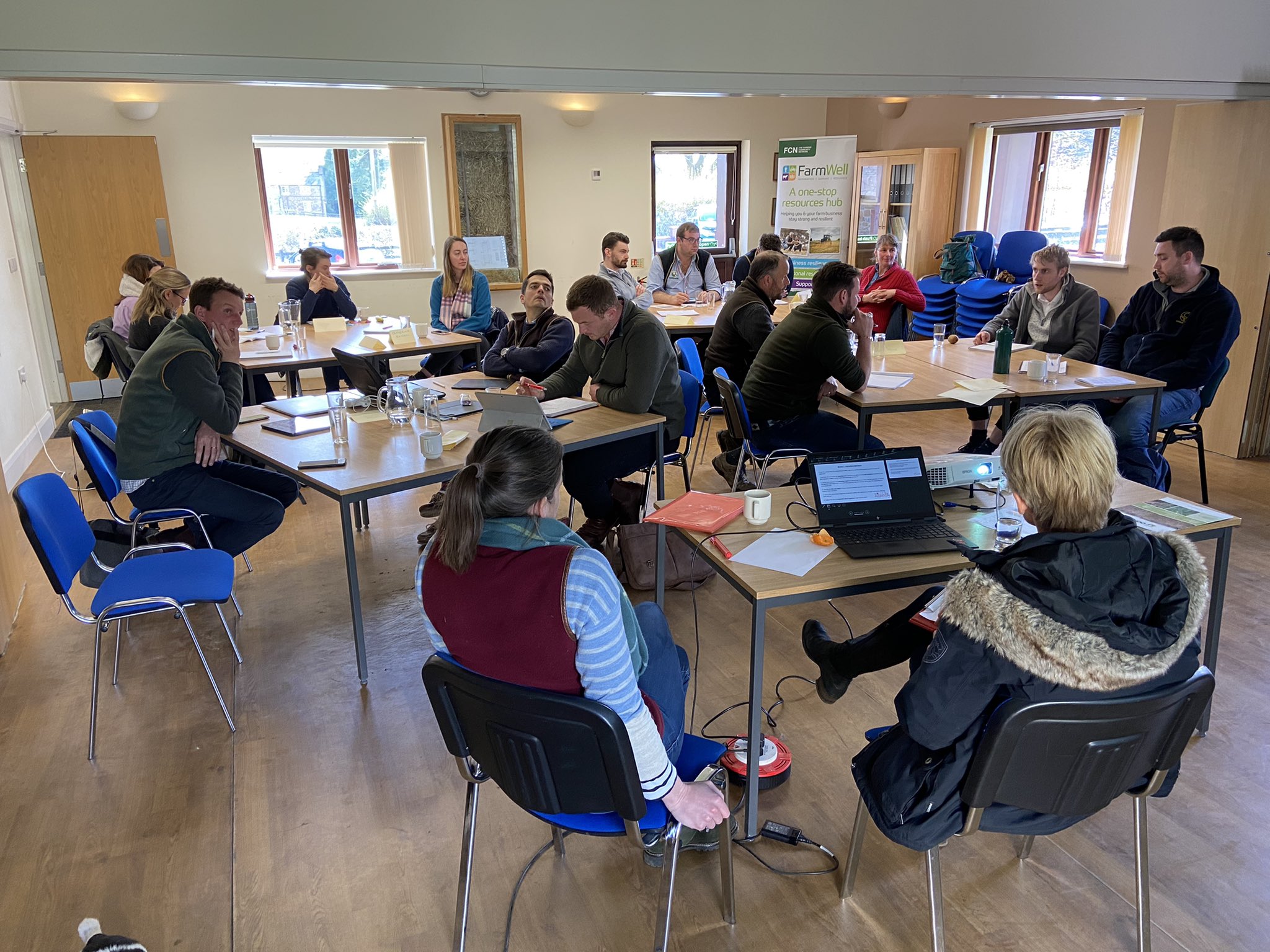 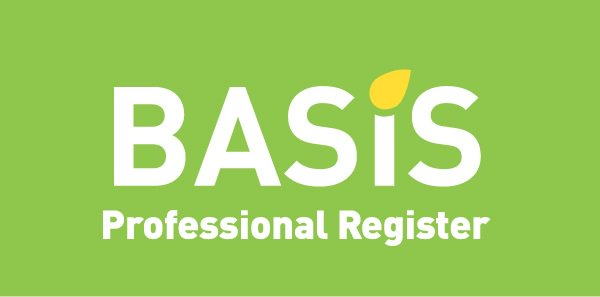 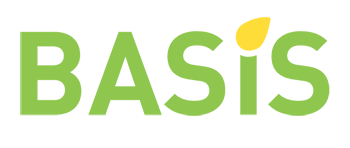 [Speaker Notes: If you work within the crop production industry BASIS delivers three key services: 

Accredited qualifications – Some of these are Specified Certificates which means you legally need to hold them to carry out a certain job role – CICP to advise on PPP’s. NSK to act as a storekeeper in a pesticide store. 
Range of other accredited qualifications which I will speak about later from Foundation right through to Advanced Certificate 

Store Inspection Scheme – Not a legal requirement but stipulated in the Code of Practice for Suppliers of Pesticides stores should be independently assessed with BASIS as the auditor. Why BASIS was first setup in 1978 to ensure pesticides stored correctly to protect the environment. Now provide inspection and auditing schemes for distributor stores, amenity, rodenticides, lawn care etc. 

Professional Register – Register of Professionals within the crop production and agronomy industry. To be a member you have to have passed a qualification, keep up to date with CPD and follow our code of ethics. Being a member shows you are suitably qualified and keeping up to date with your knowledge, as well as acting in a professional and responsible way. Widely recognised for agronomists but also other advisers, farm managers etc. Farm Assurance. Can get on to the register as an Associate, Prof Reg Member and/or as a FACTS qualified adviser in a range of industries from comm hort, seed sellers, agriculture, field veg, floriculture etc.]
BASIS AUDIT SCHEMES
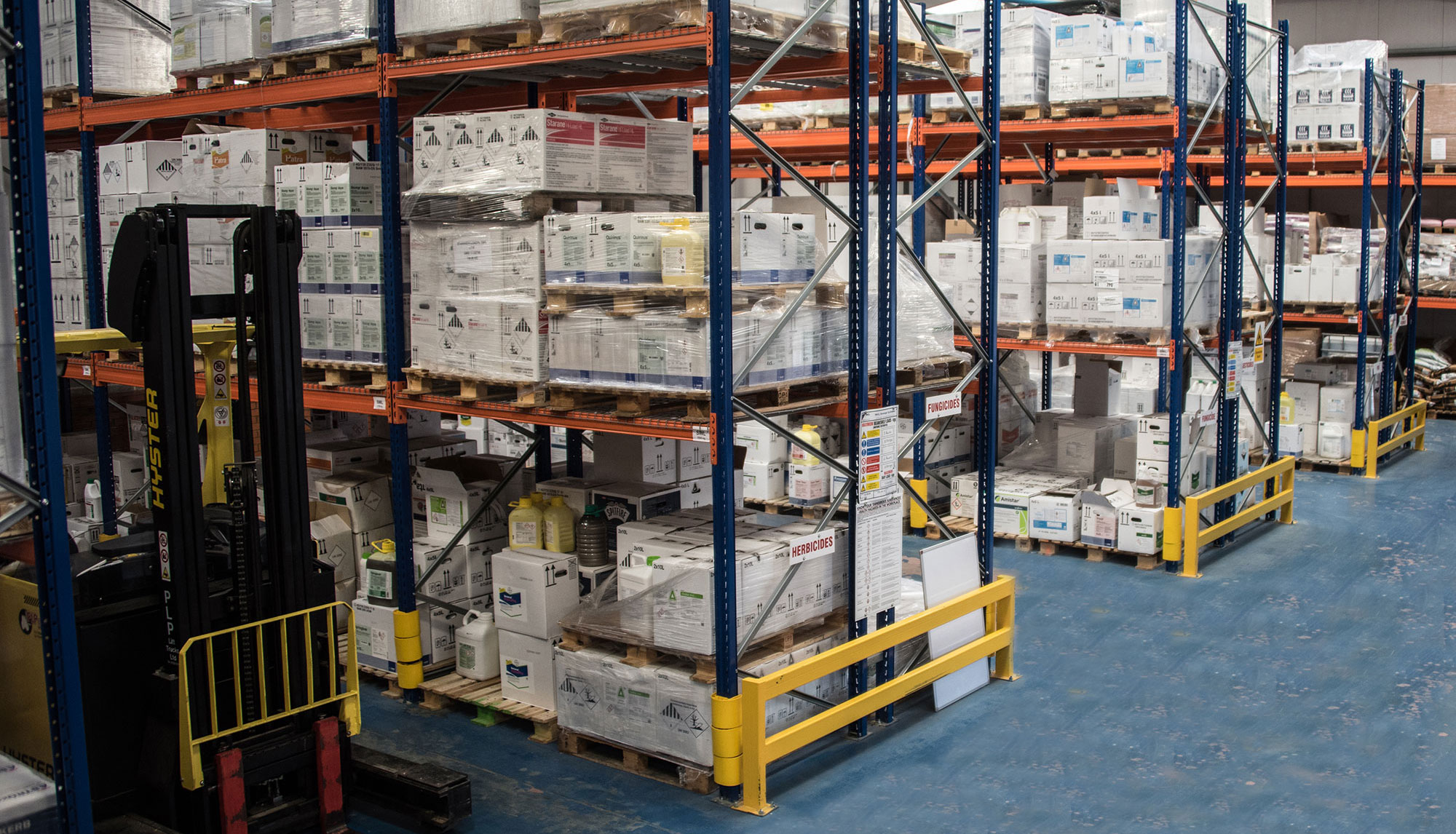 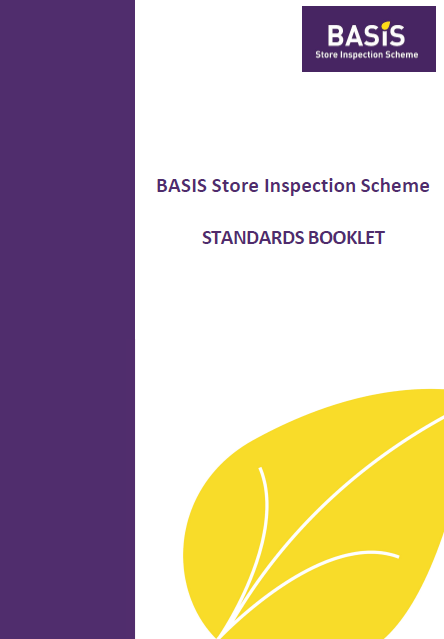 BASIS Store Inspection Scheme - Professional pesticide stores 
Amenity Contractors Scheme - Amenity contractors storage (BACCS) 
Contractor only scheme - No fixed store 
End user schemes – For example, forestry 
Small stores scheme - Under 100l stored 
RAMPS only store - Aluminium phosphide storage 




Rodenticide Point of Sale Scheme (RPOS)



Amenity Assured
Lawn Assured
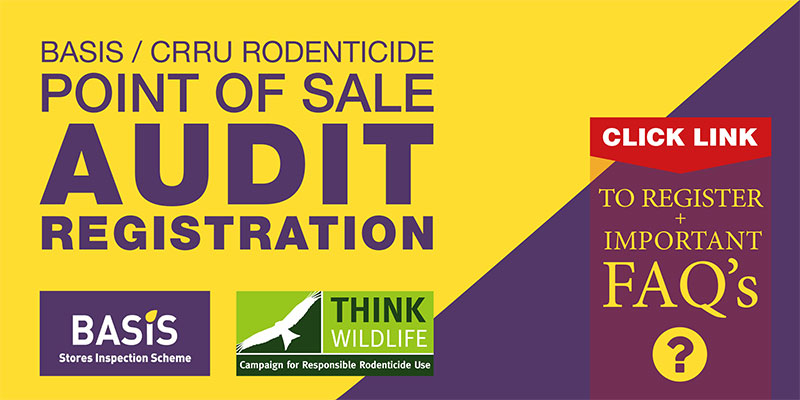 ‘…independently raising professional standards…’
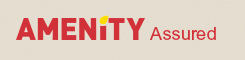 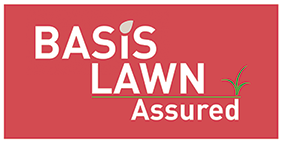 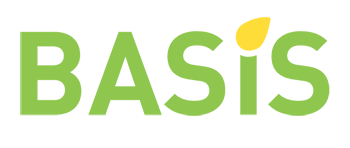 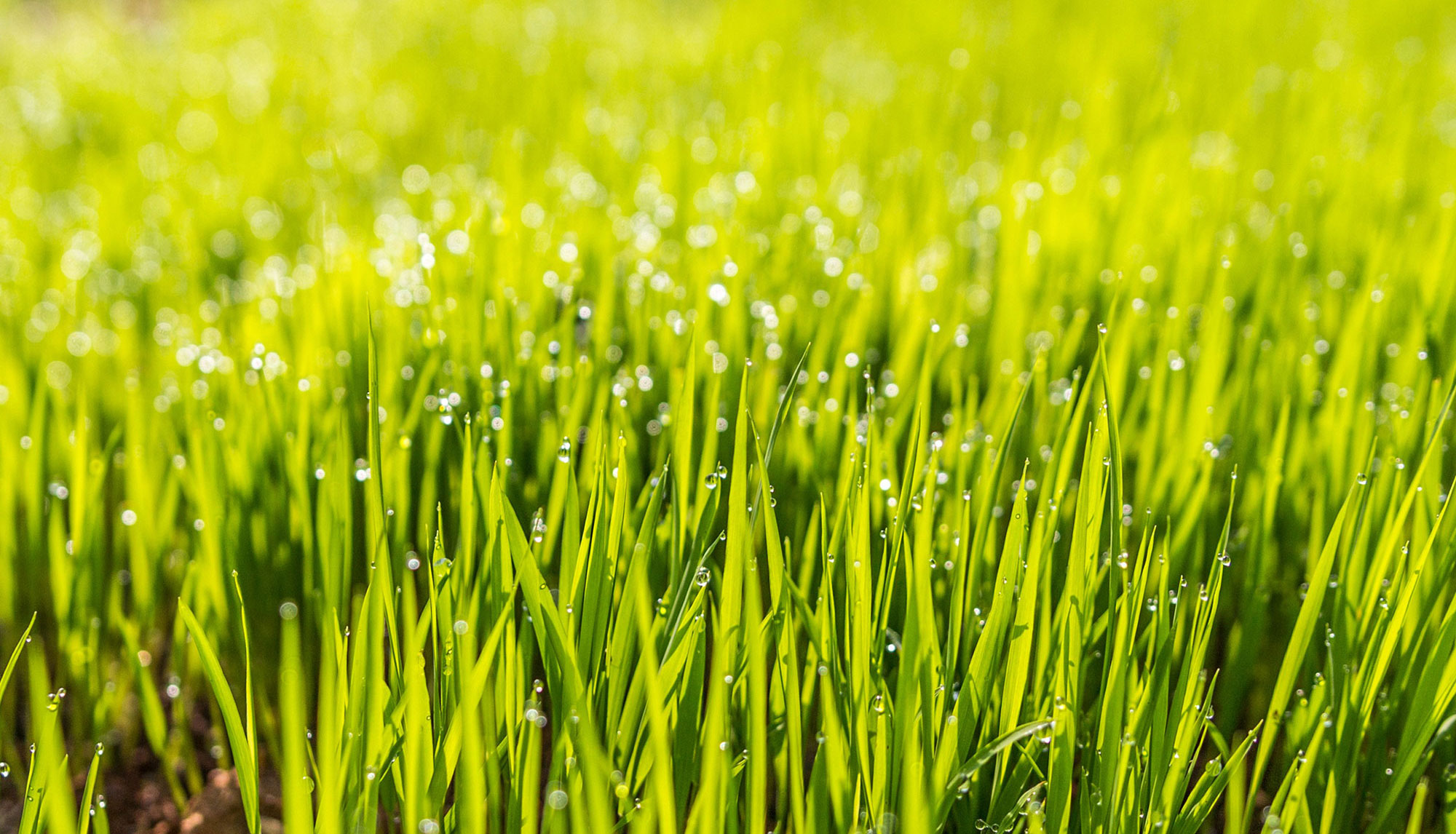 AMENITY STANDARD
The Amenity Standard aims to demonstrate that all those carrying out amenity management are operating to the highest professional standard and ensuring that all aspects of their work are conducted in a safe and healthy way, to produce public spaces fit for purpose.
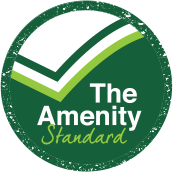 Administered by the Amenity Forum
Assurance schemes include:
Amenity Assured (operated by BASIS)
Lawn Assured (operated by BASIS)
Invasive Weed Control (operated by the Property Care Association)
theamenitystandard.co.uk
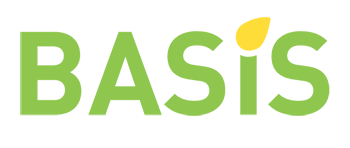 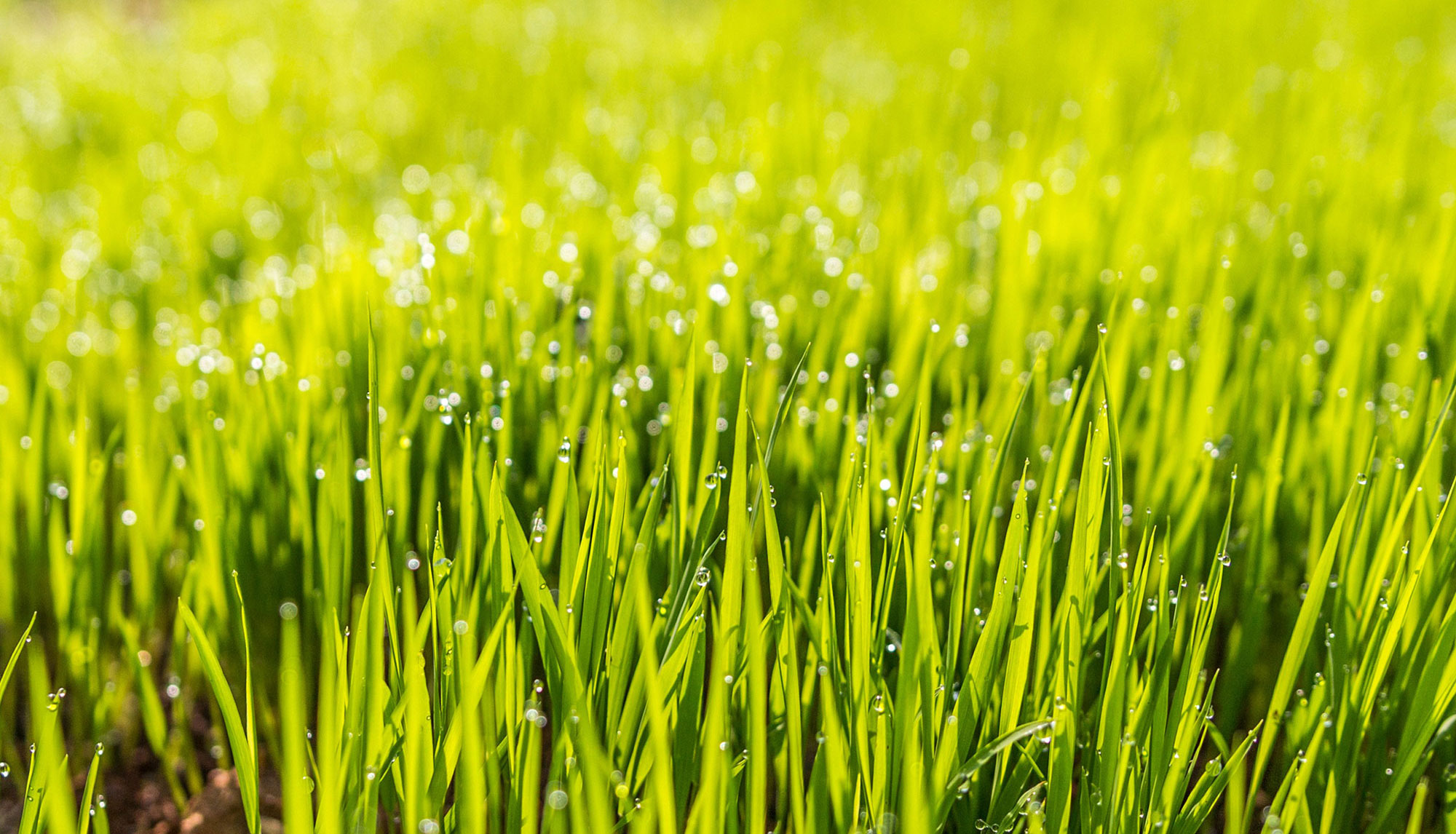 LAWN ASSURED
Forms part of the Amenity Standard

Annual assessment for lawn care companies

Designed in conjunction with the lawn care industry
Specific standard for the lawn care sector

Supported by inspecting authorities, including HSE/CRD and the environmental regulators
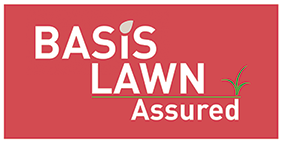 THE CONTEXT - LEGISLATION
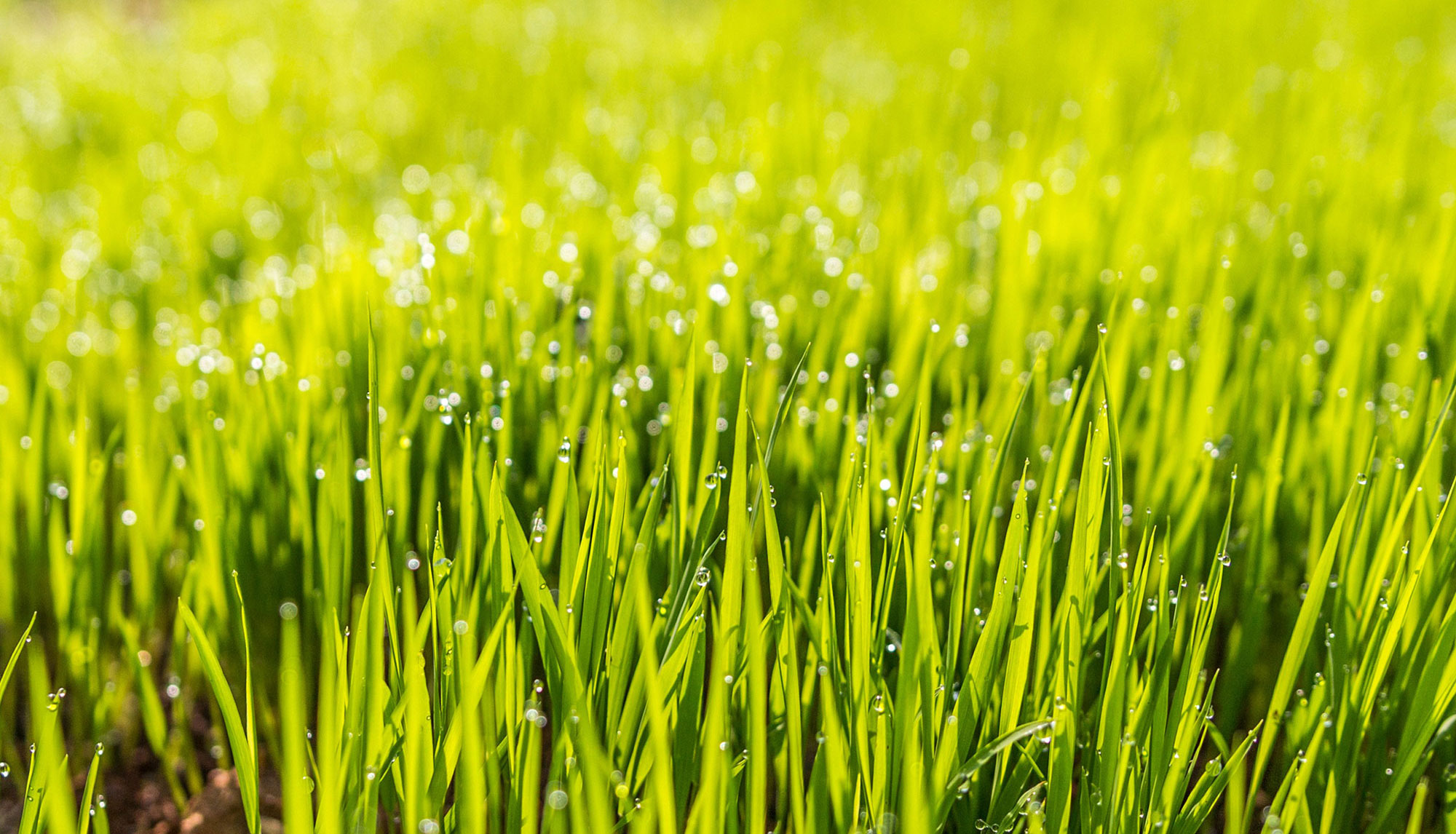 Key legislation
Environment Targets
National Action Plan for Pesticides
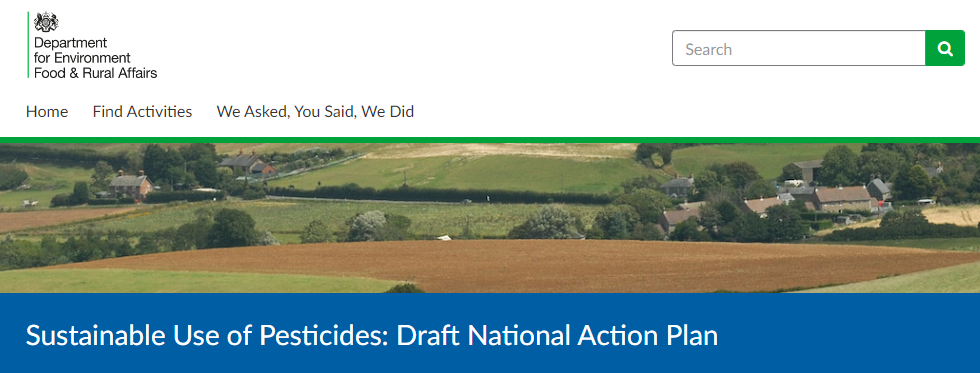 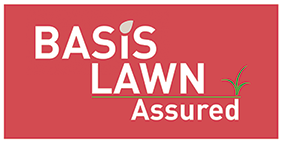 THE CONTEXT - CUSTOMER
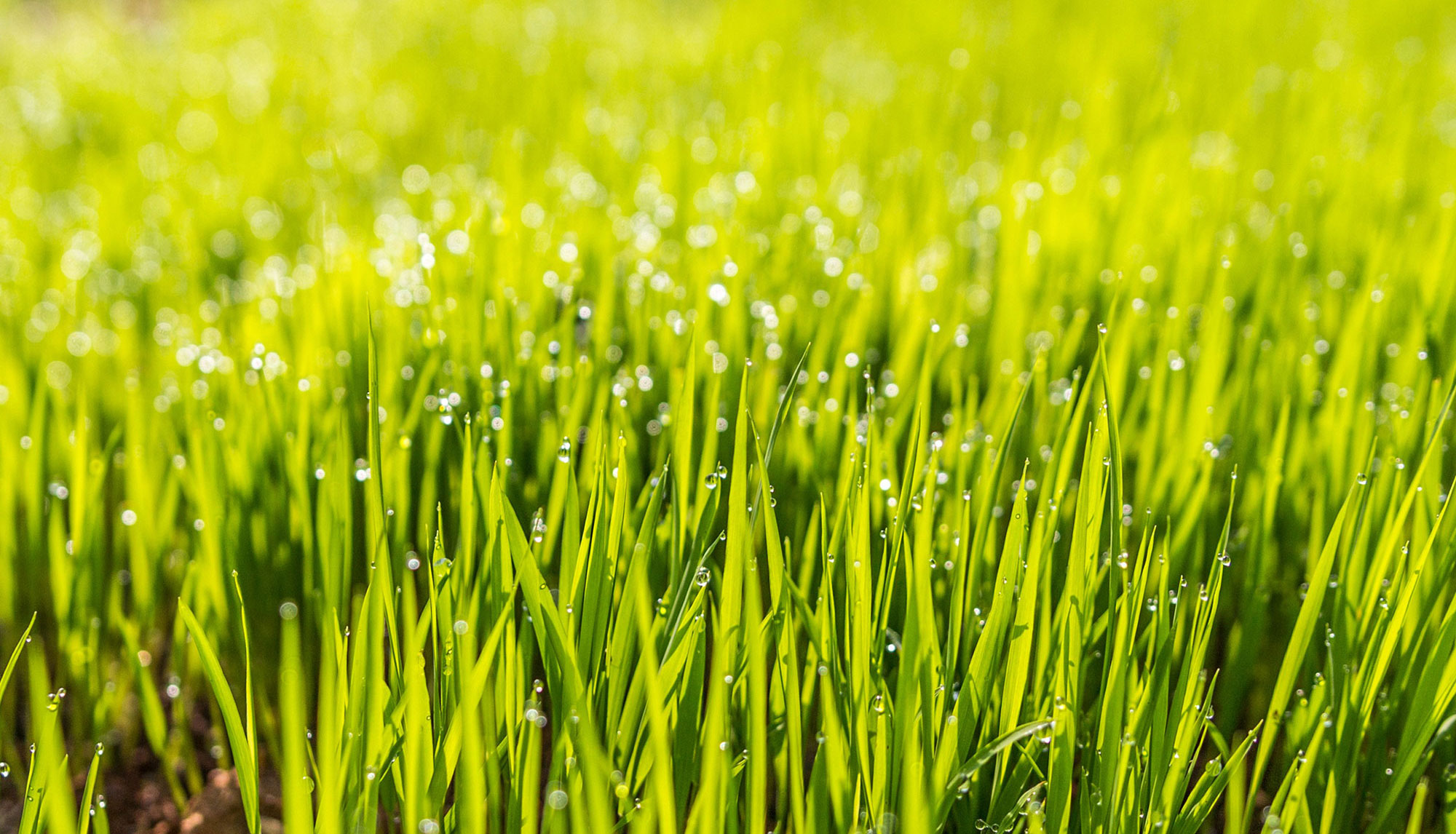 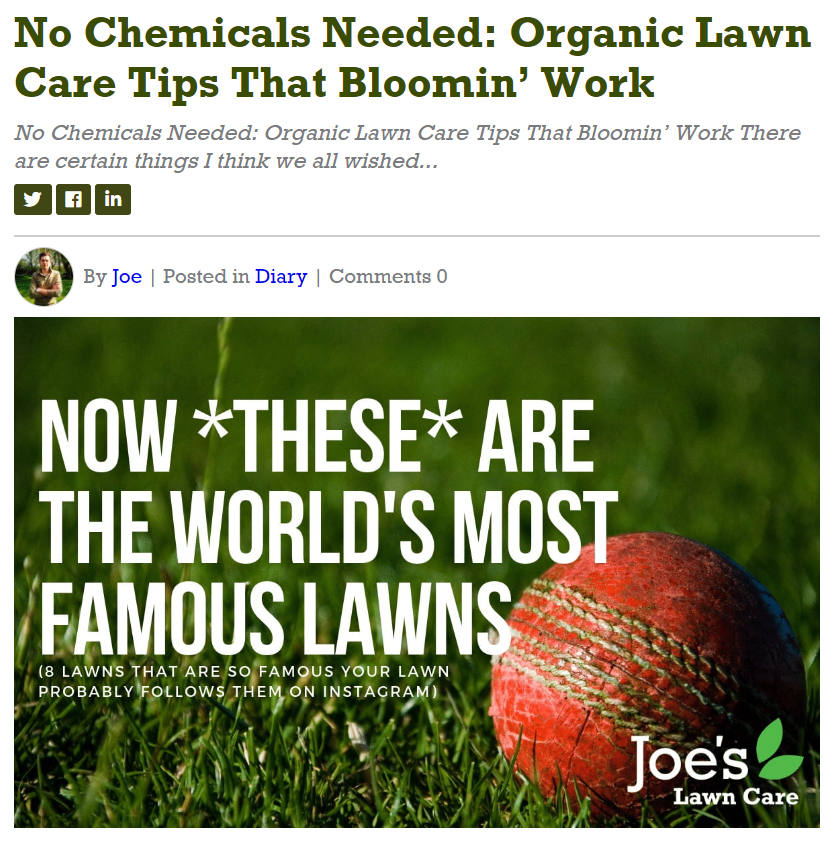 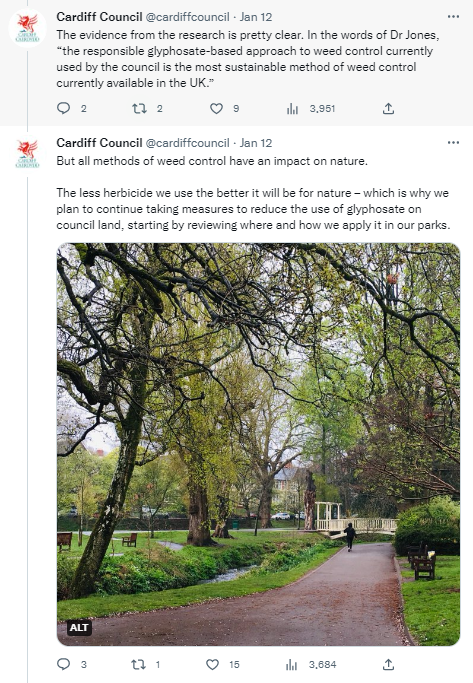 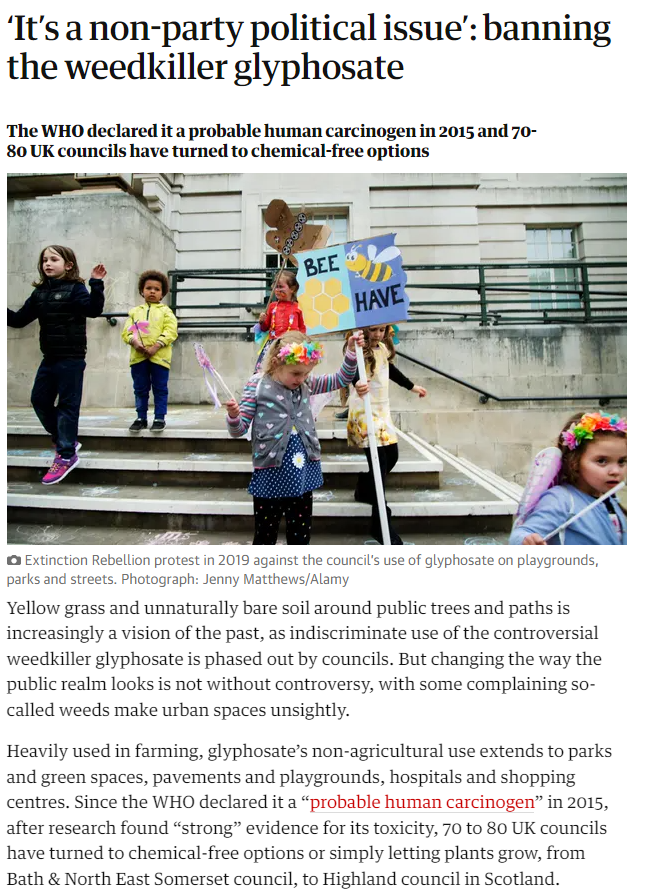 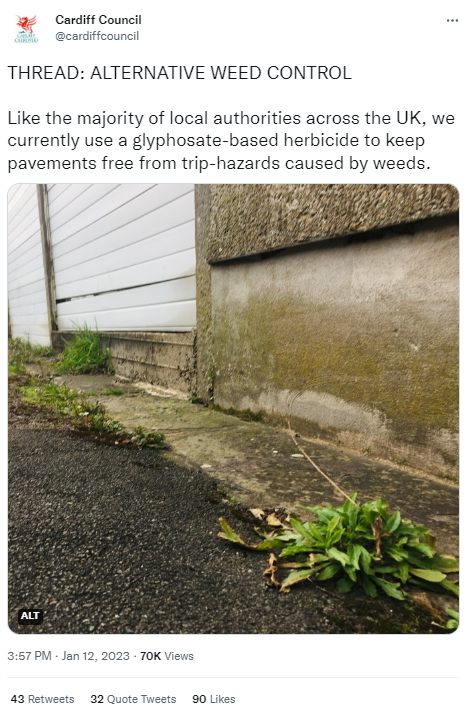 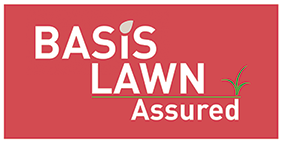 THE CONTEXT – YOUR BUSINESS
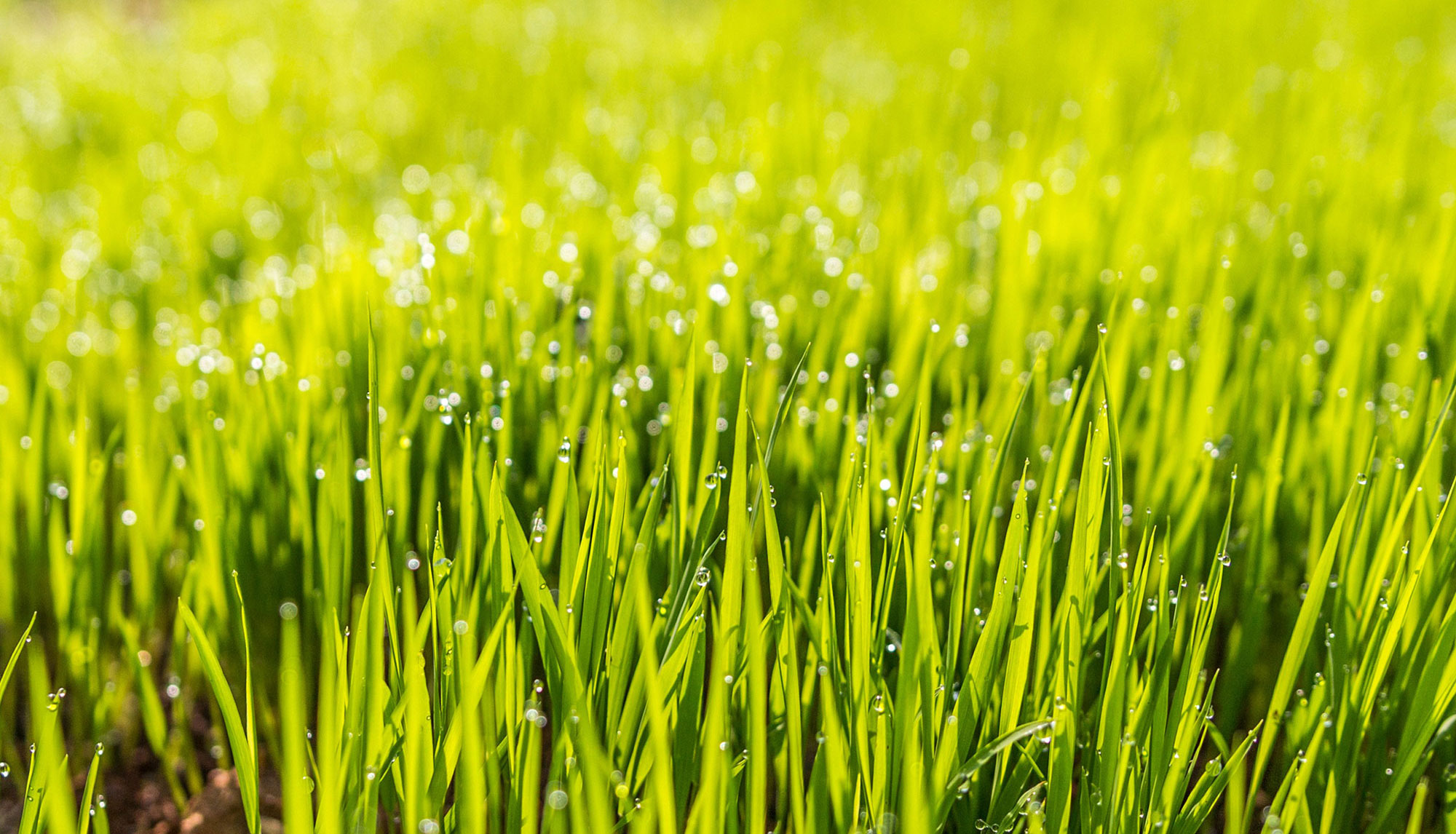 Environmental consciousness
Business benefits:
Costs
Tenders
Customer recognition
Compliance
Staff training
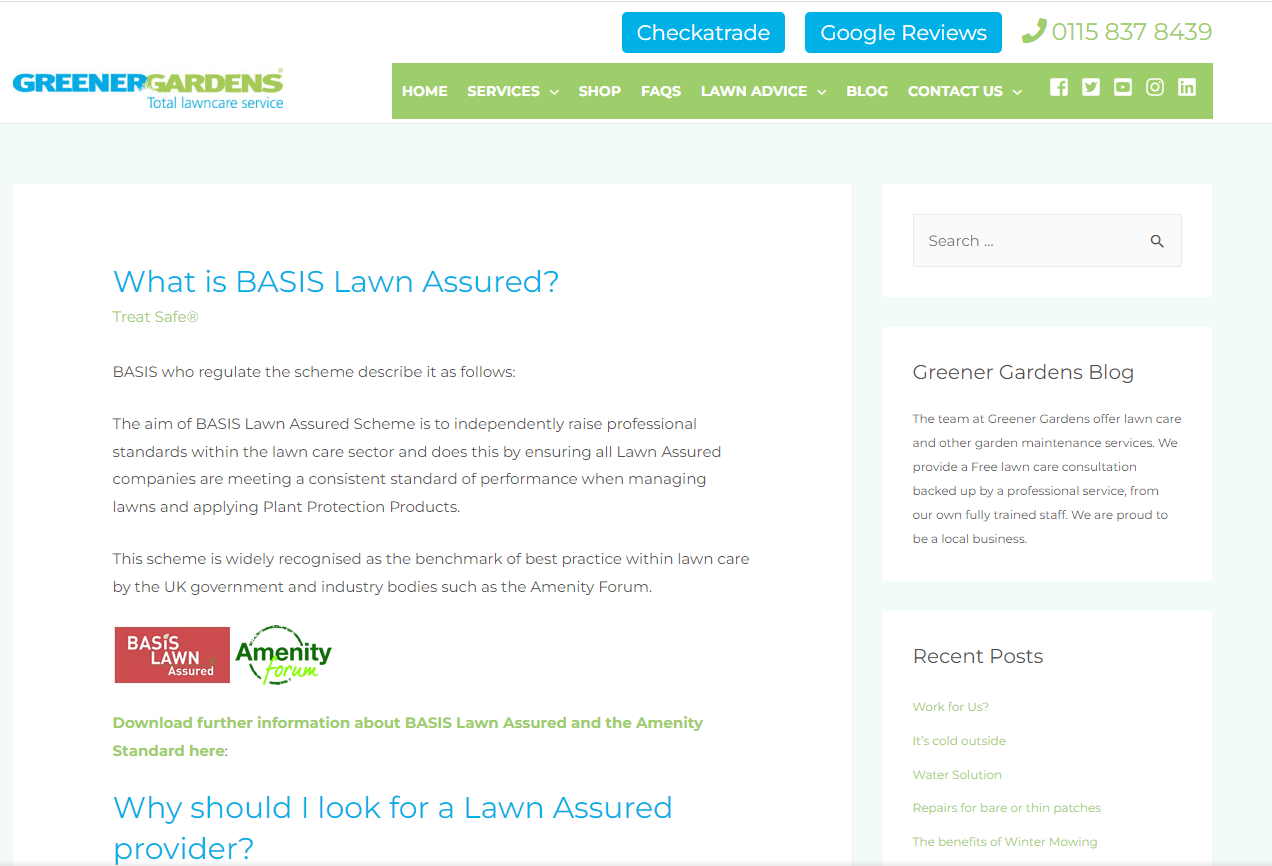 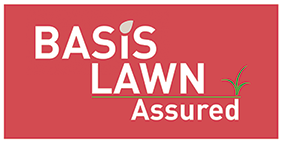 THE CONTEXT
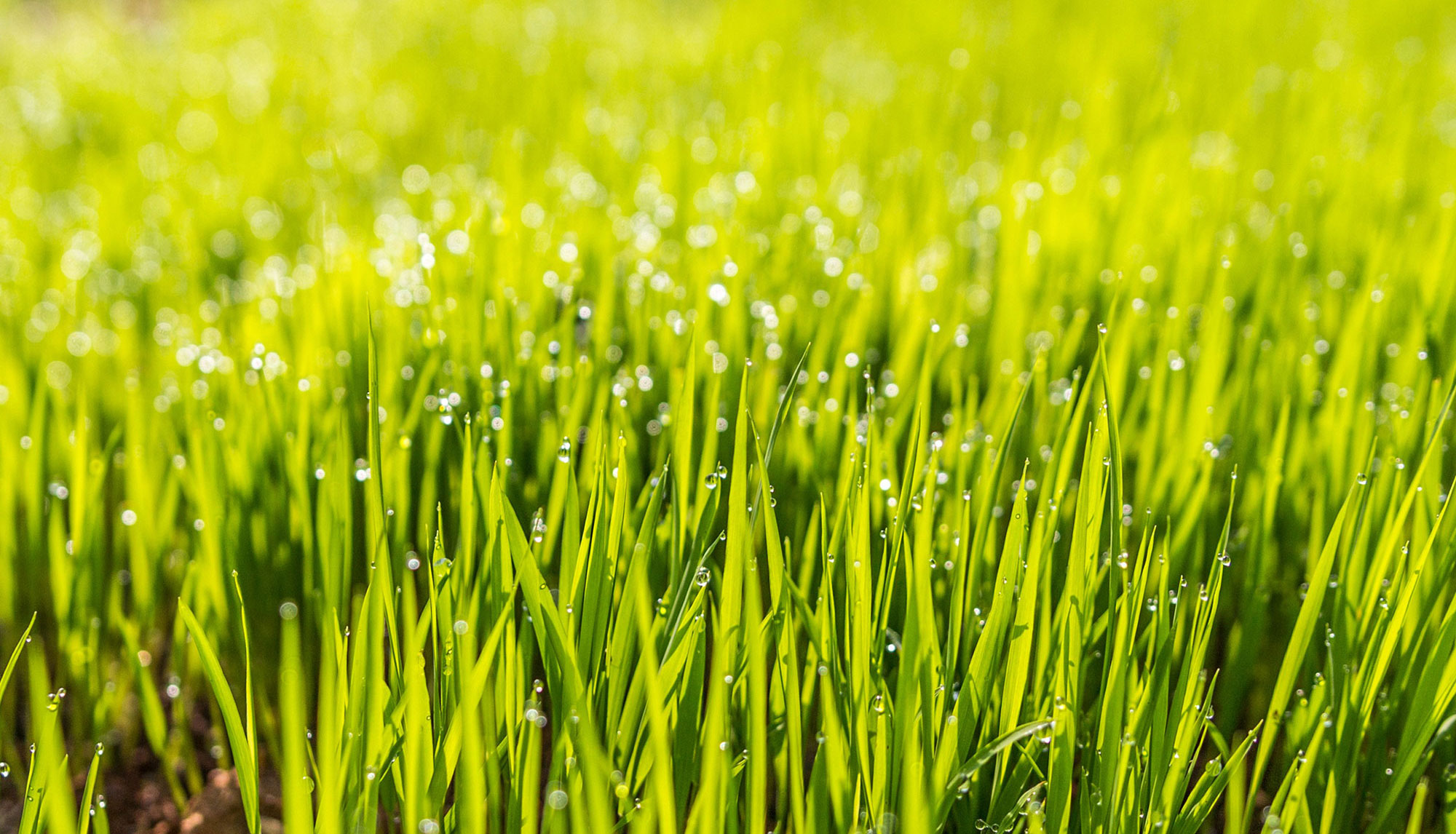 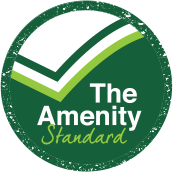 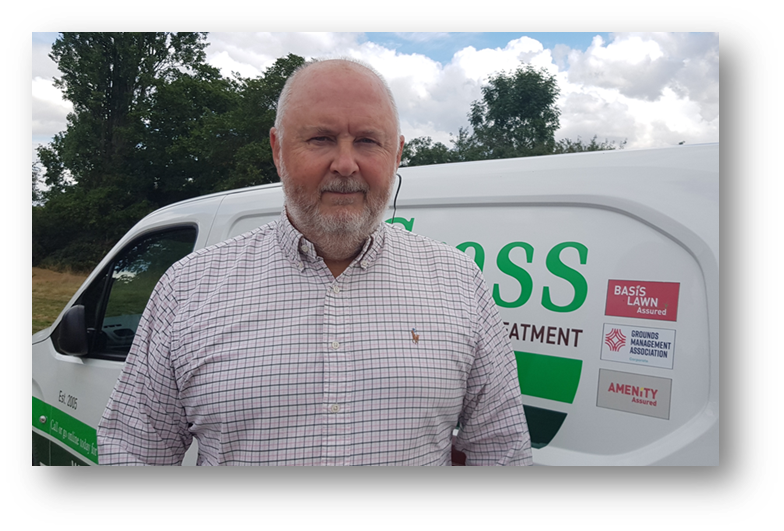 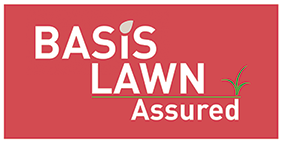 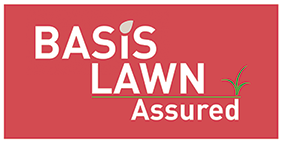 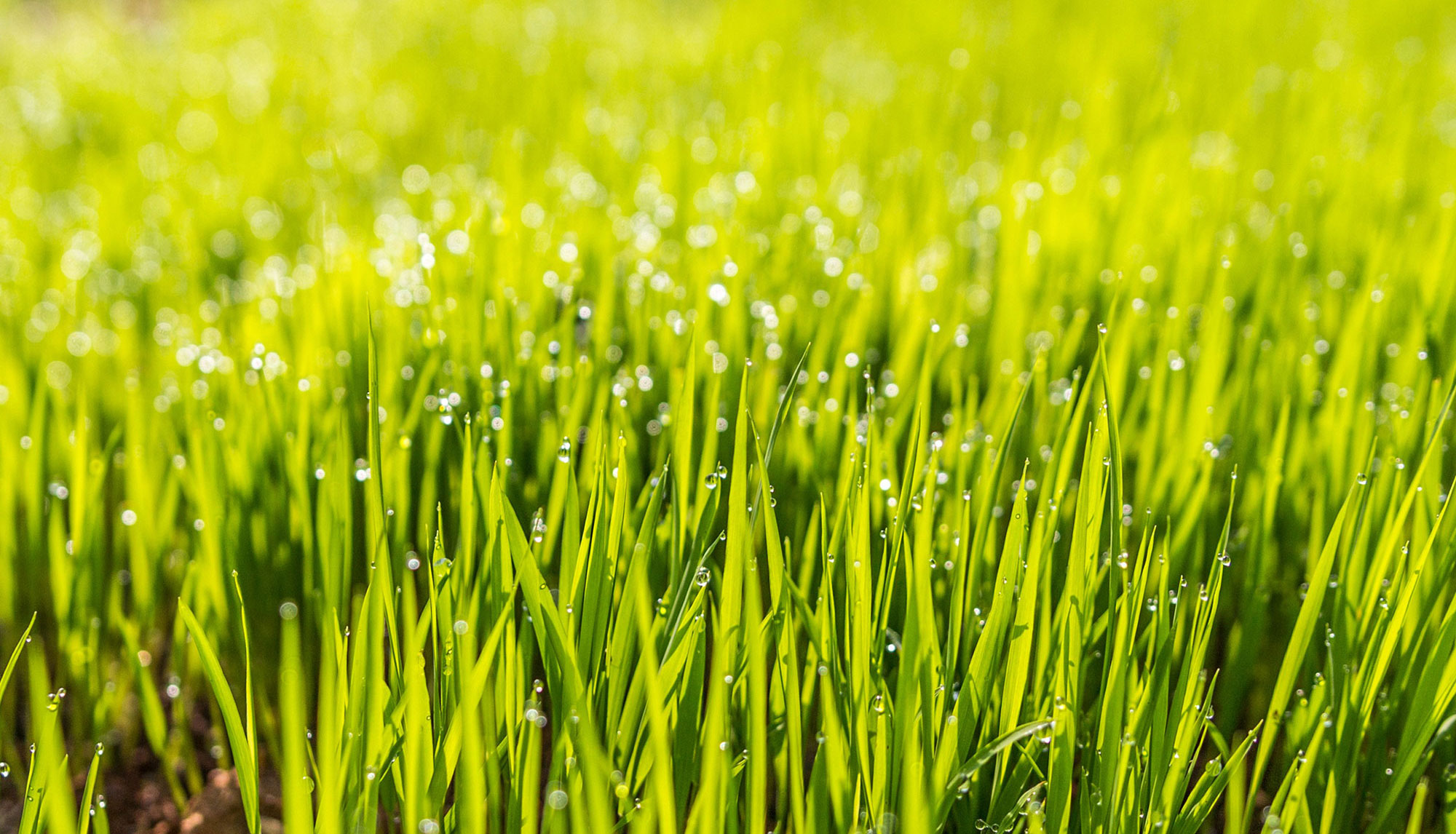 LAWN ASSURED – SELF AUDIT
Includes supporting evidence.

BASIS report provided with corrective actions, if needed.
All new members and 25% of existing members each year.
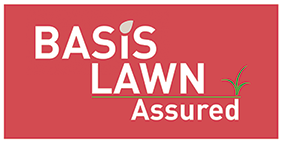 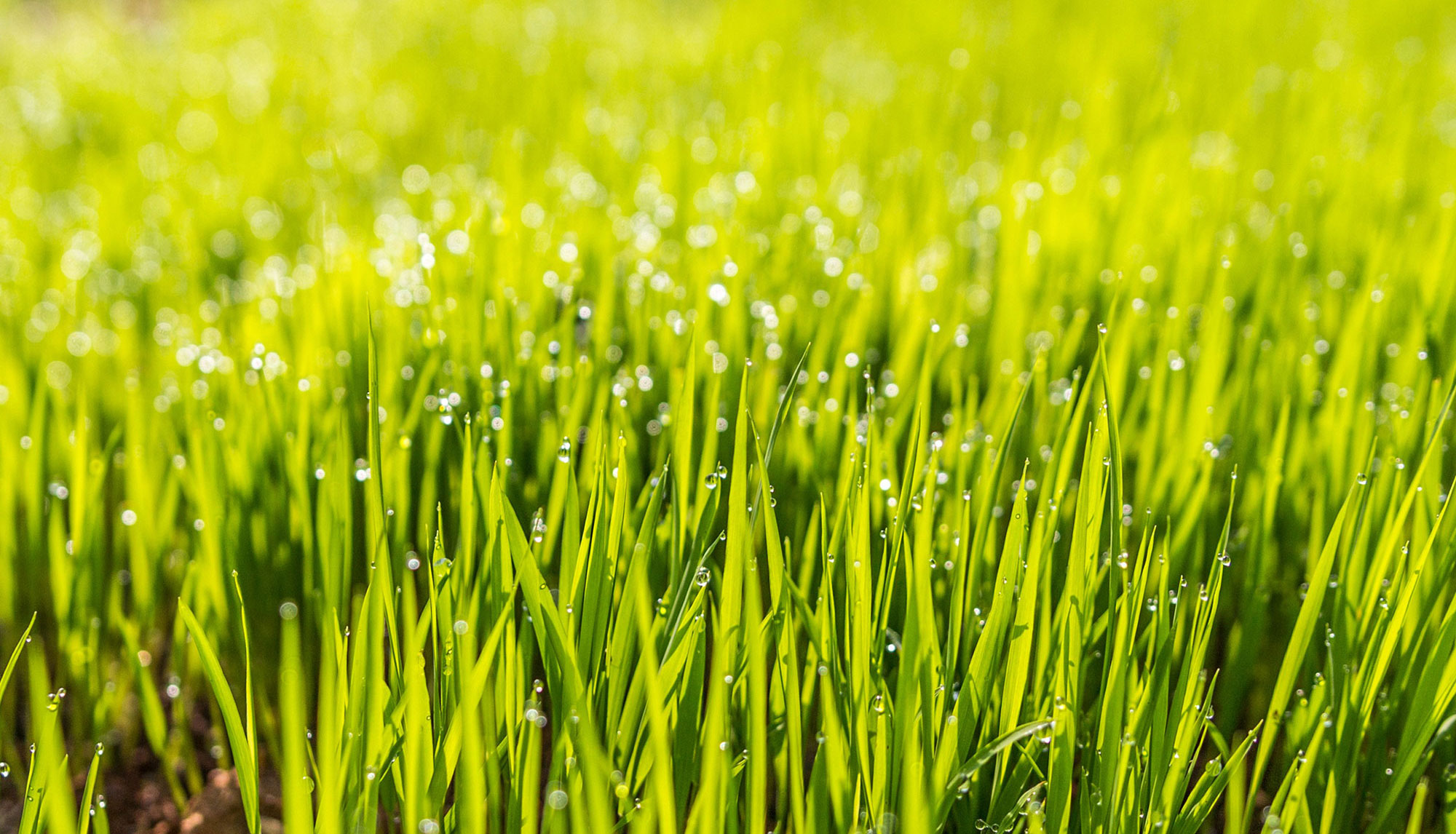 LAWN ASSURED – SELF AUDIT
Company/organisation
Personnel, qualifications, competence and training
Application (Equipment and records)
Transport
Pesticide storage
Fertiliser stores
Customer satisfaction
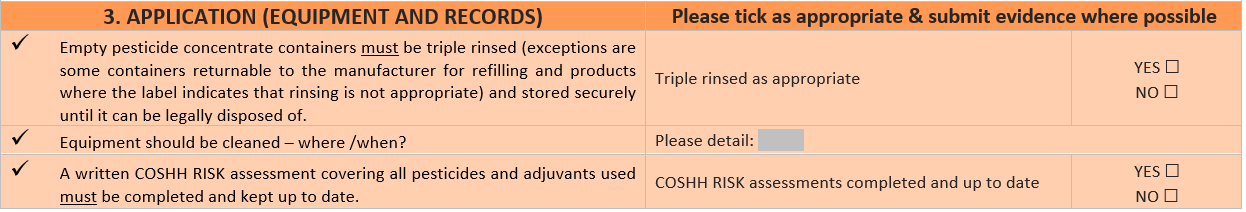 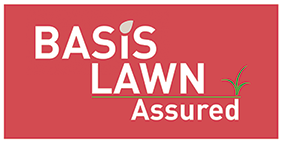 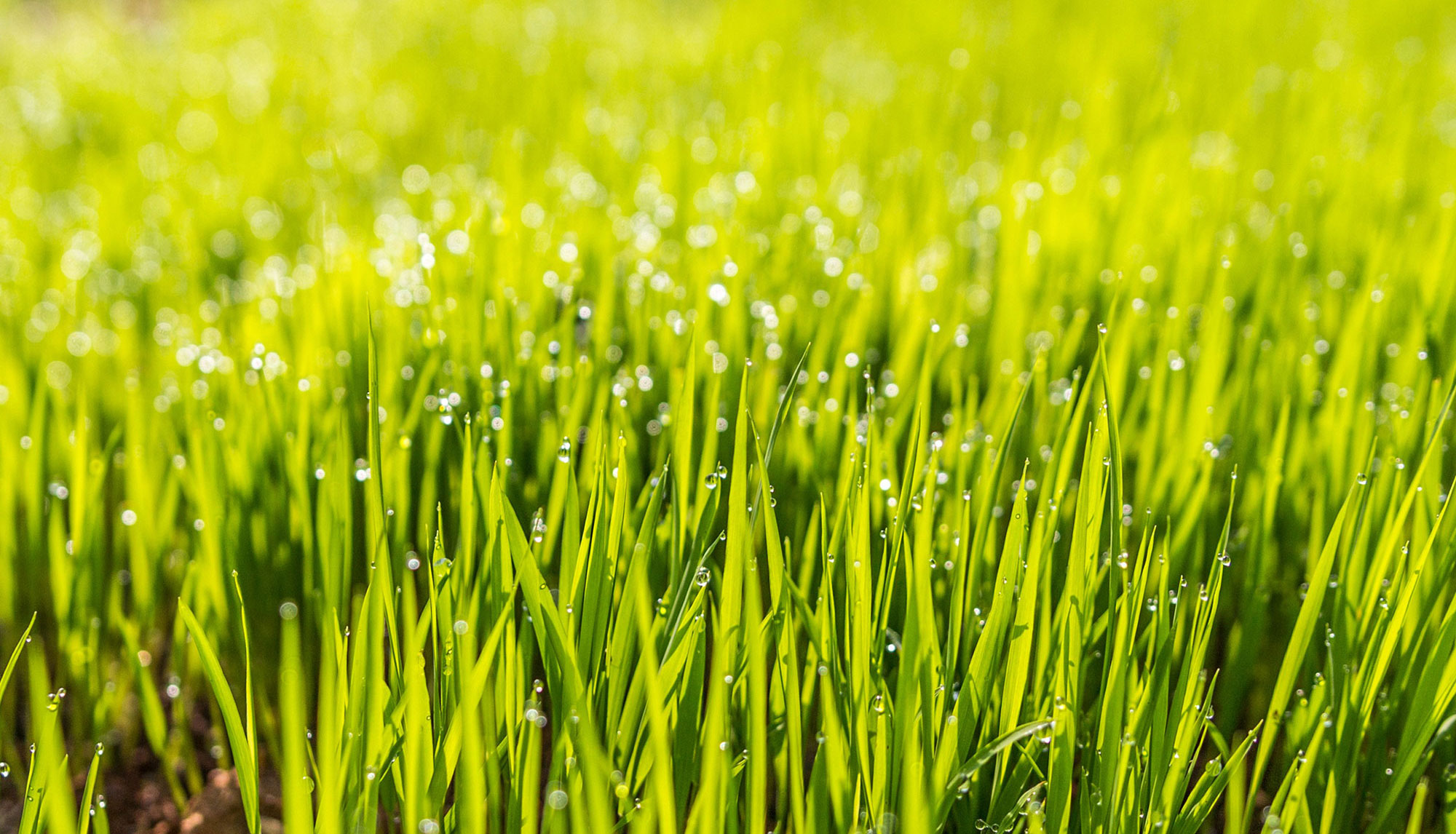 LAWN ASSURED – ON-SITE AUDIT
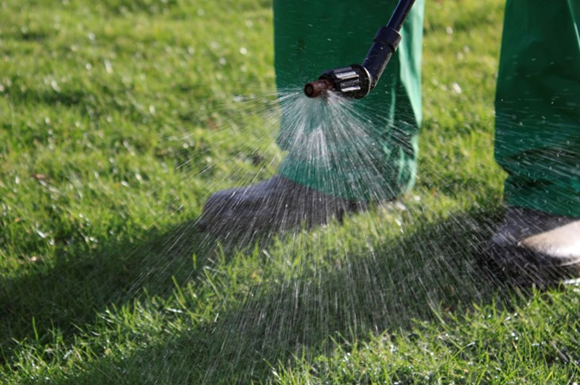 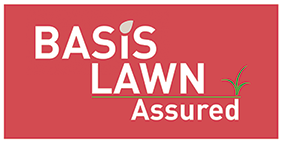 [Speaker Notes: On-site visits by independent BASIS auditors to verify operational procedures]
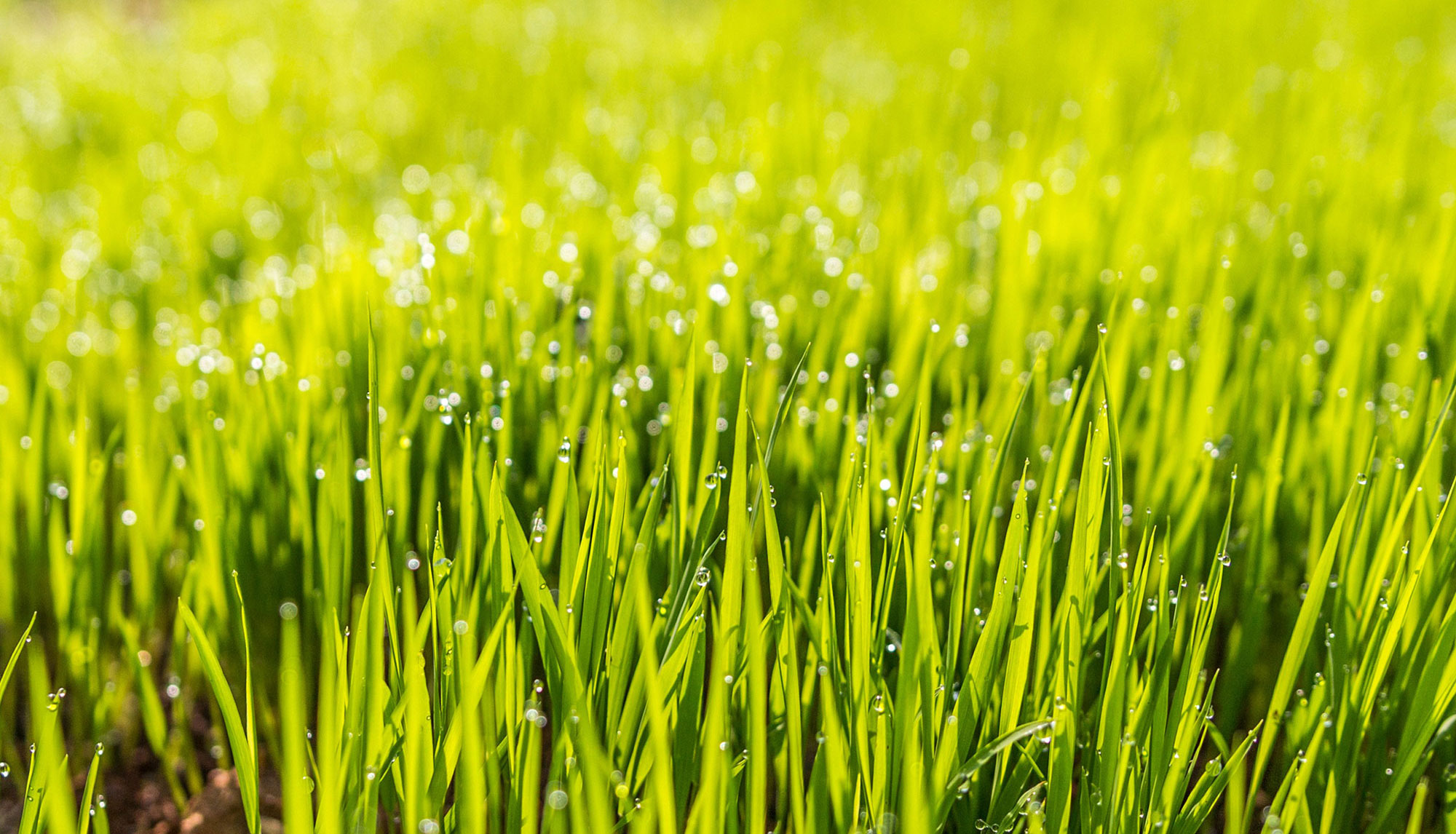 LAWN ASSURED – MEMBER
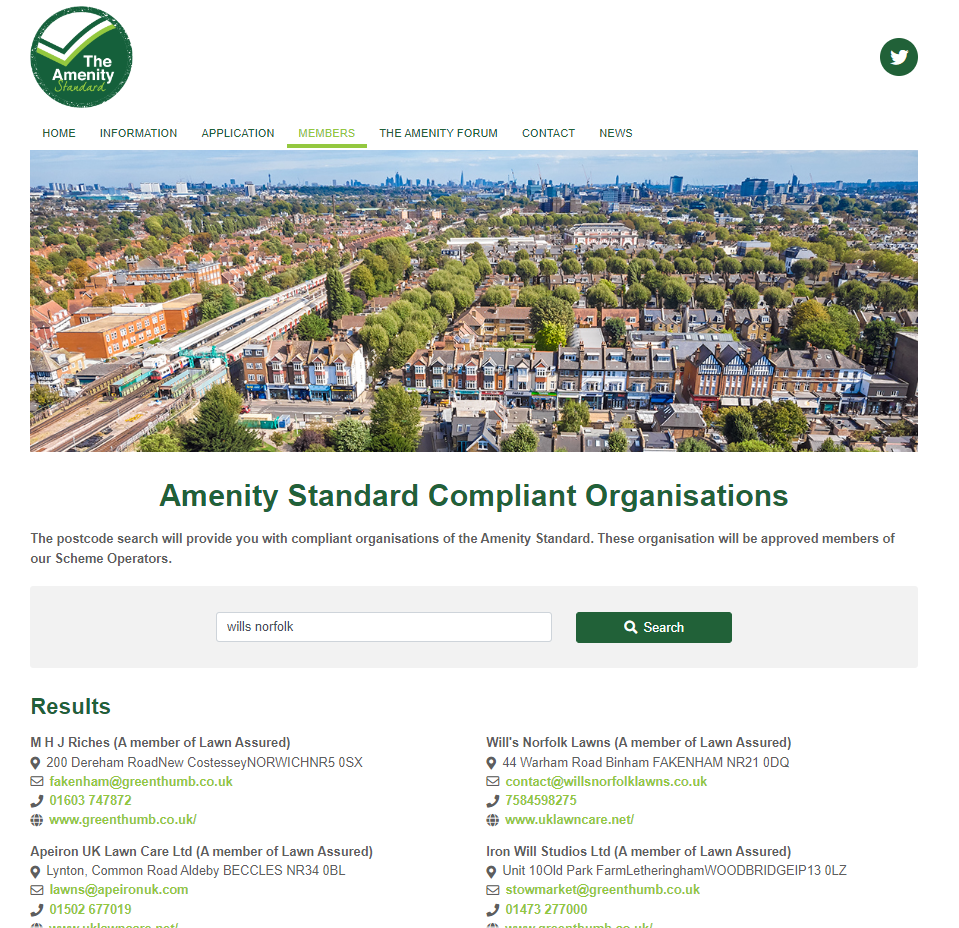 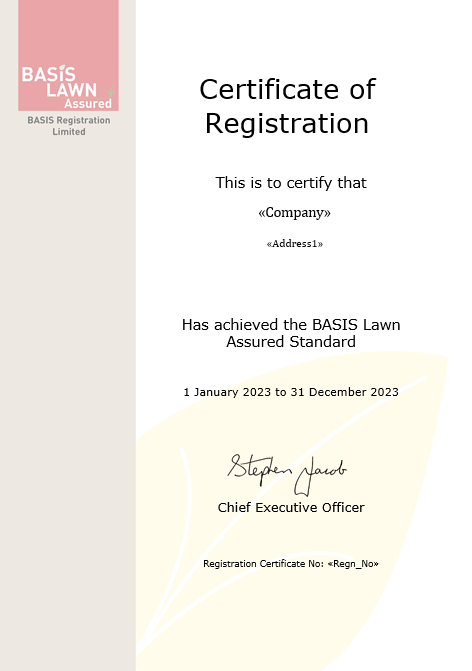 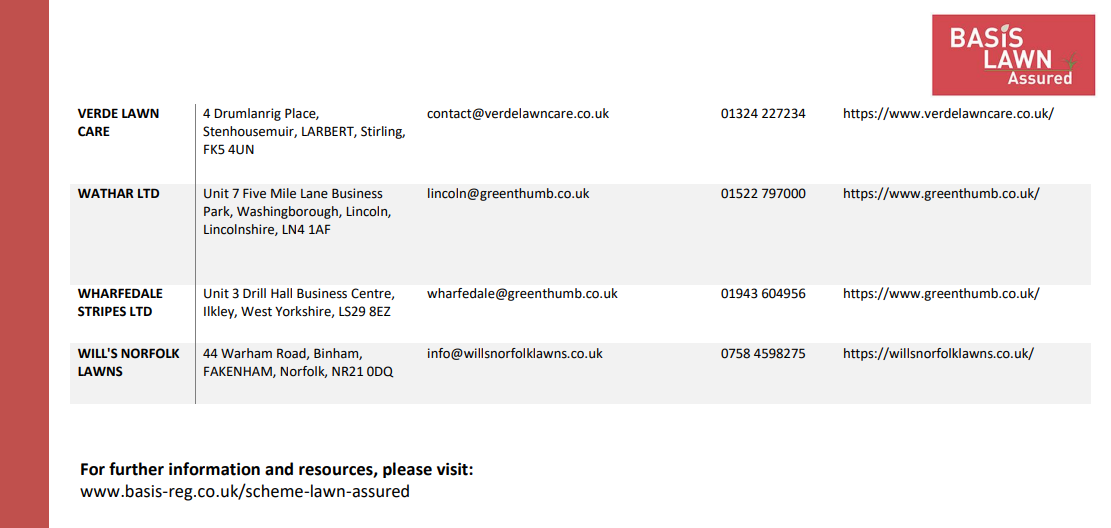 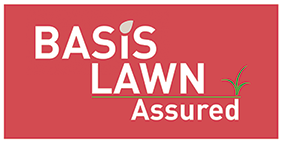 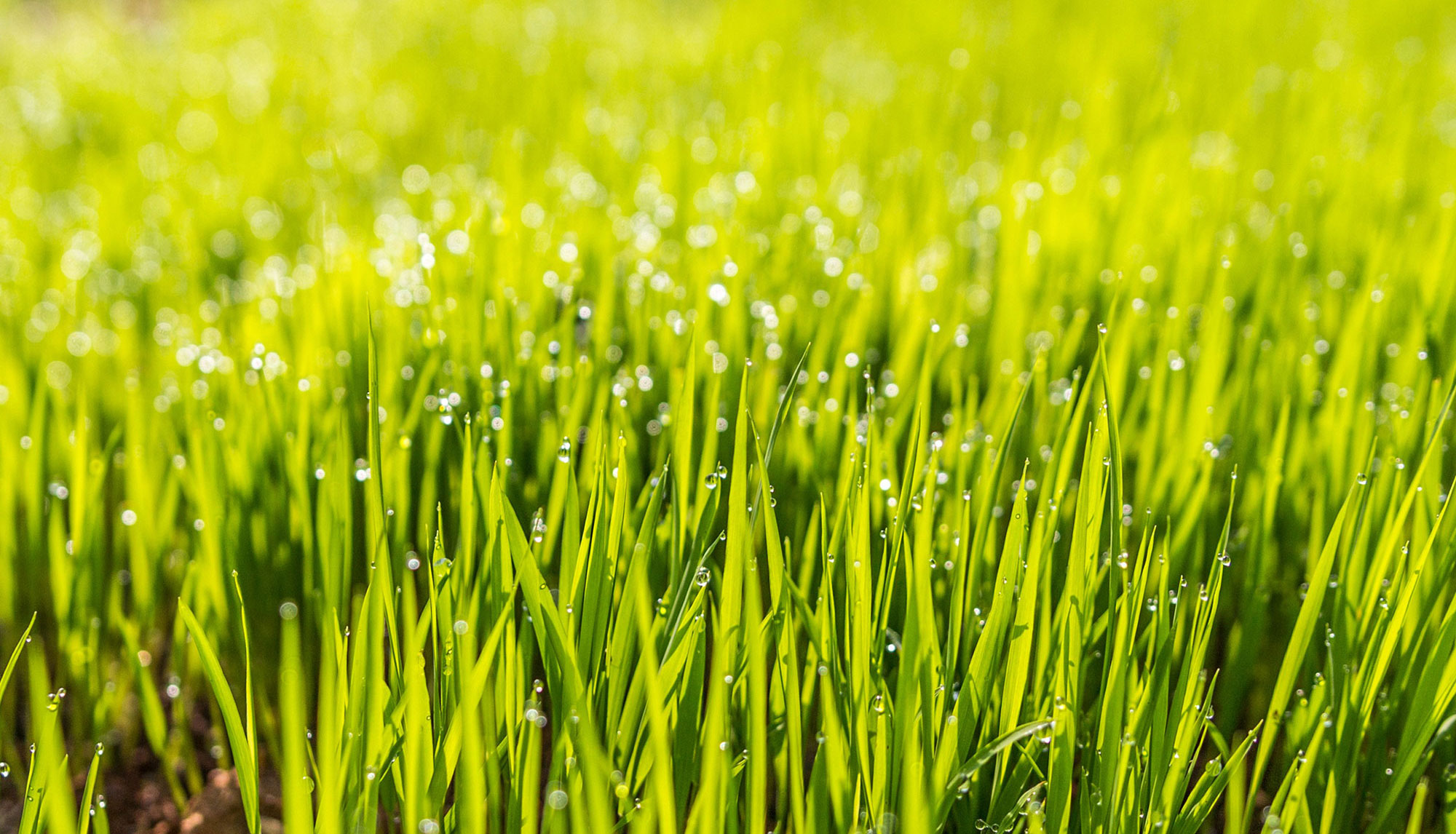 LAWN ASSURED       NEW!
Updated continuous professional development (CPD) section
Monthly Lawn Assured Compliant Contractors updates
Public facing information on BASIS website and social media
Self-audit completed online and digital portal
Integrated pest/weed management training
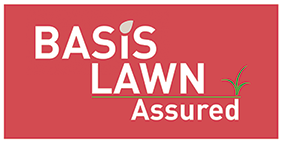 MEMBER BENEFITS – PUBLIC
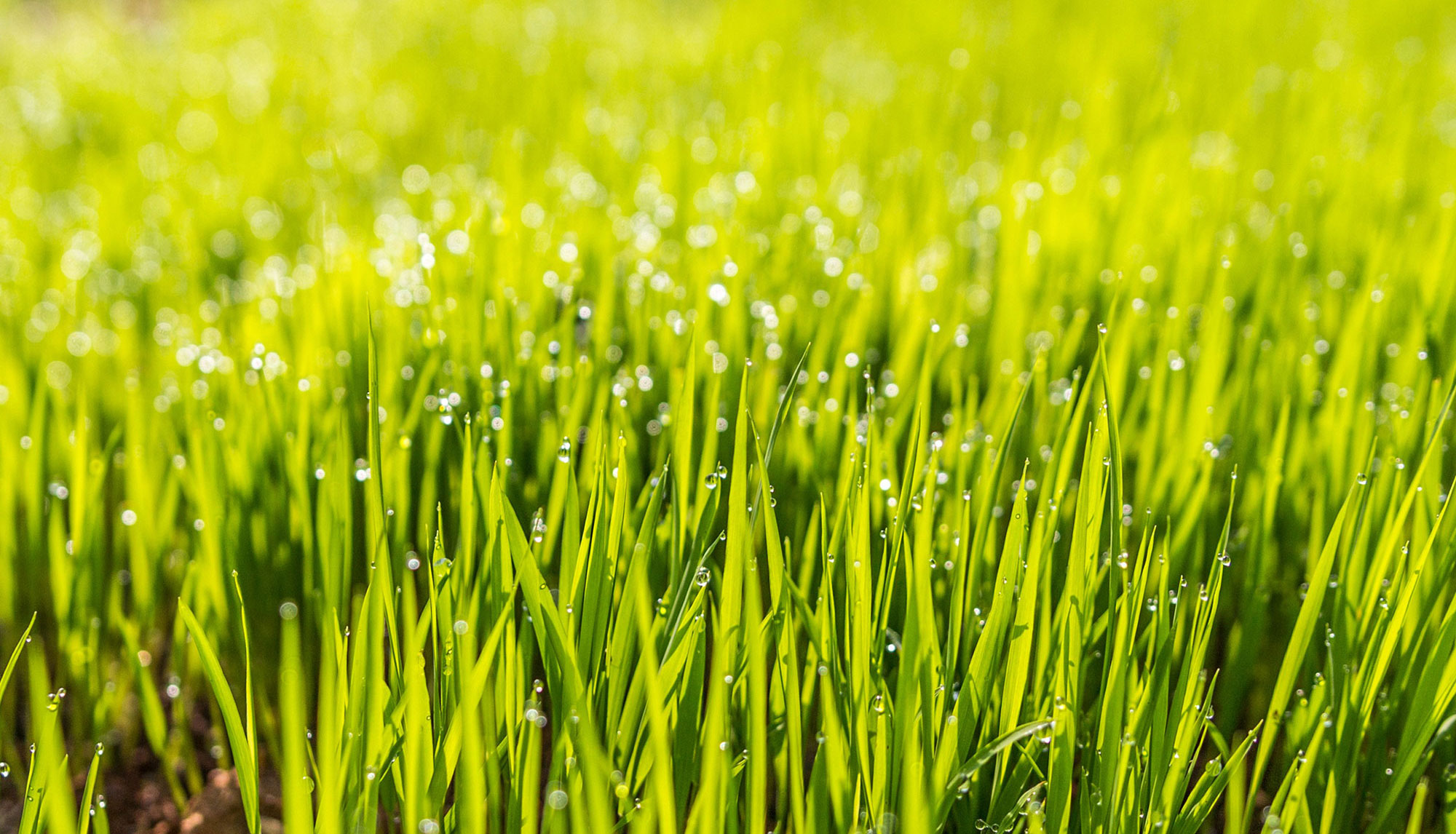 Independent auditing scheme for companies to publicly demonstrate a commitment to environmental safety and the sustainable use of plant protection products. 

A voluntary industry-led scheme ensuring compliance with regulations and best practice that is recognised by UK government and industry bodies.

Ensures all companies meet a consistent standard of performance across the audit areas.

A quality standard for members to be proud of that shows their commitment to following best practice and managing lawn care in a safe and sustainable way.
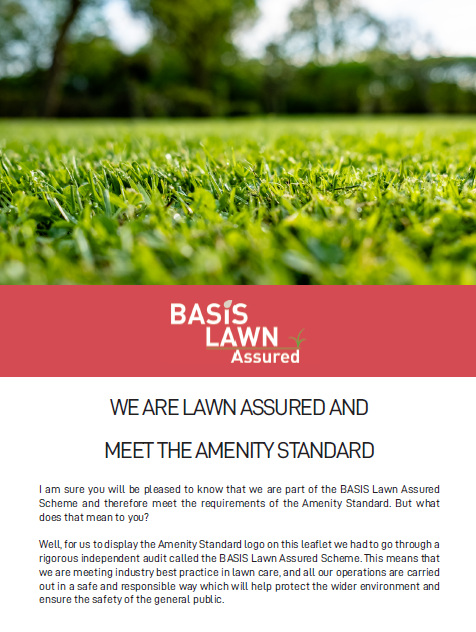 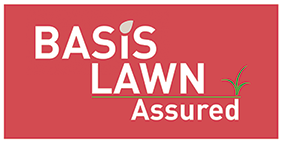 MEMBER BENEFITS - BUSINESS
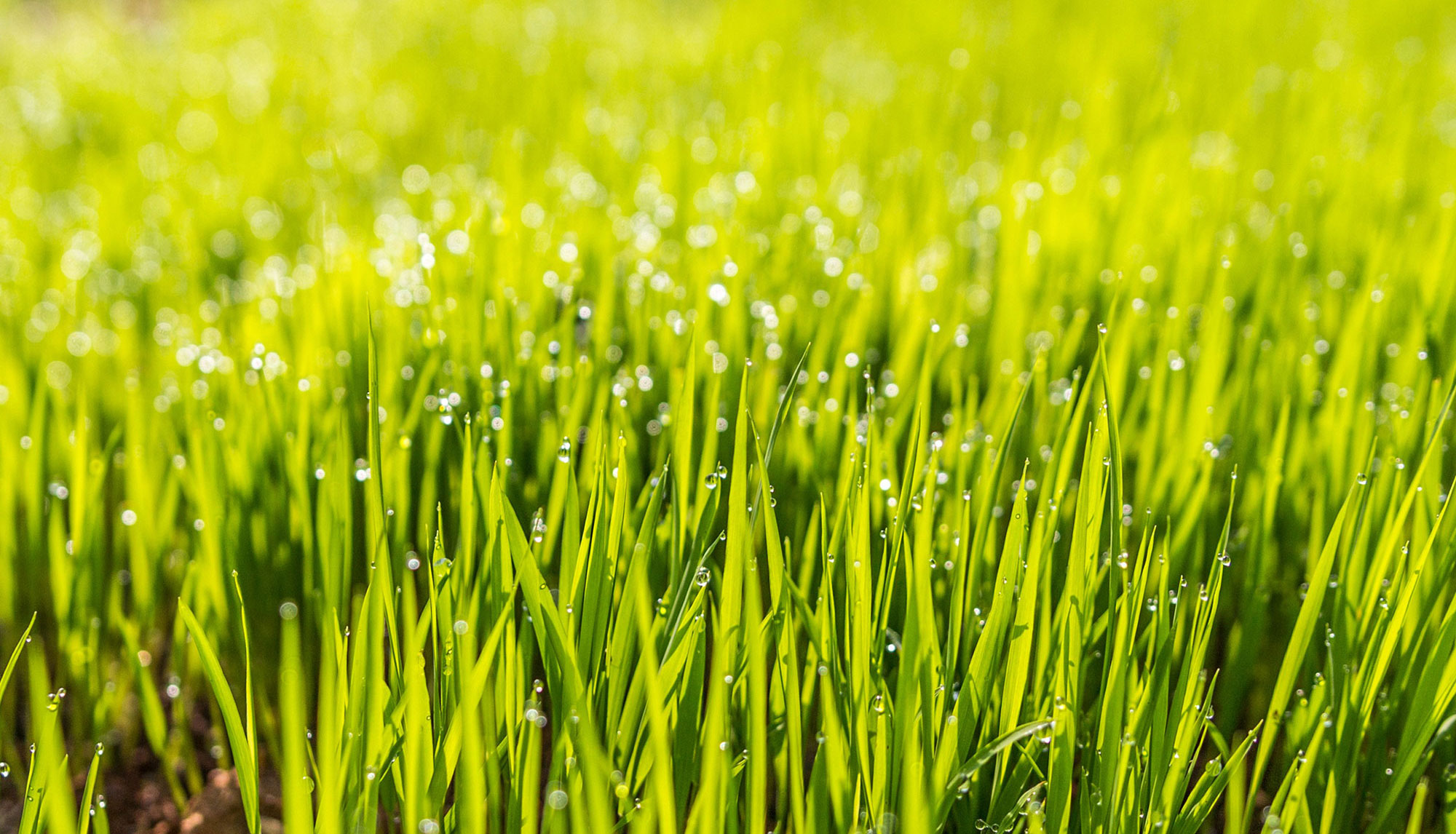 Full BASIS and UKLCA support

 Use of BASIS Lawn Assured and Amenity Standard logos on website, e-mails, vehicles and promotional materials

 Auditor guidance

 Reduced cost for UKLCA members

 BASIS Bulletin

 Public affairs support
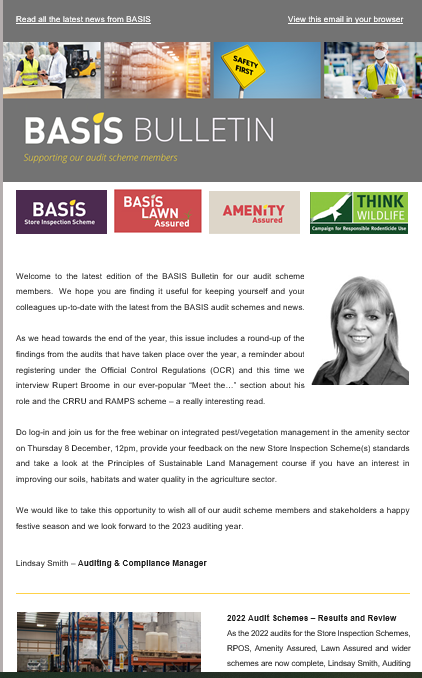 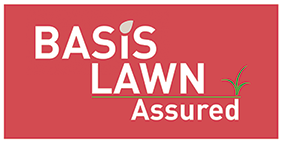 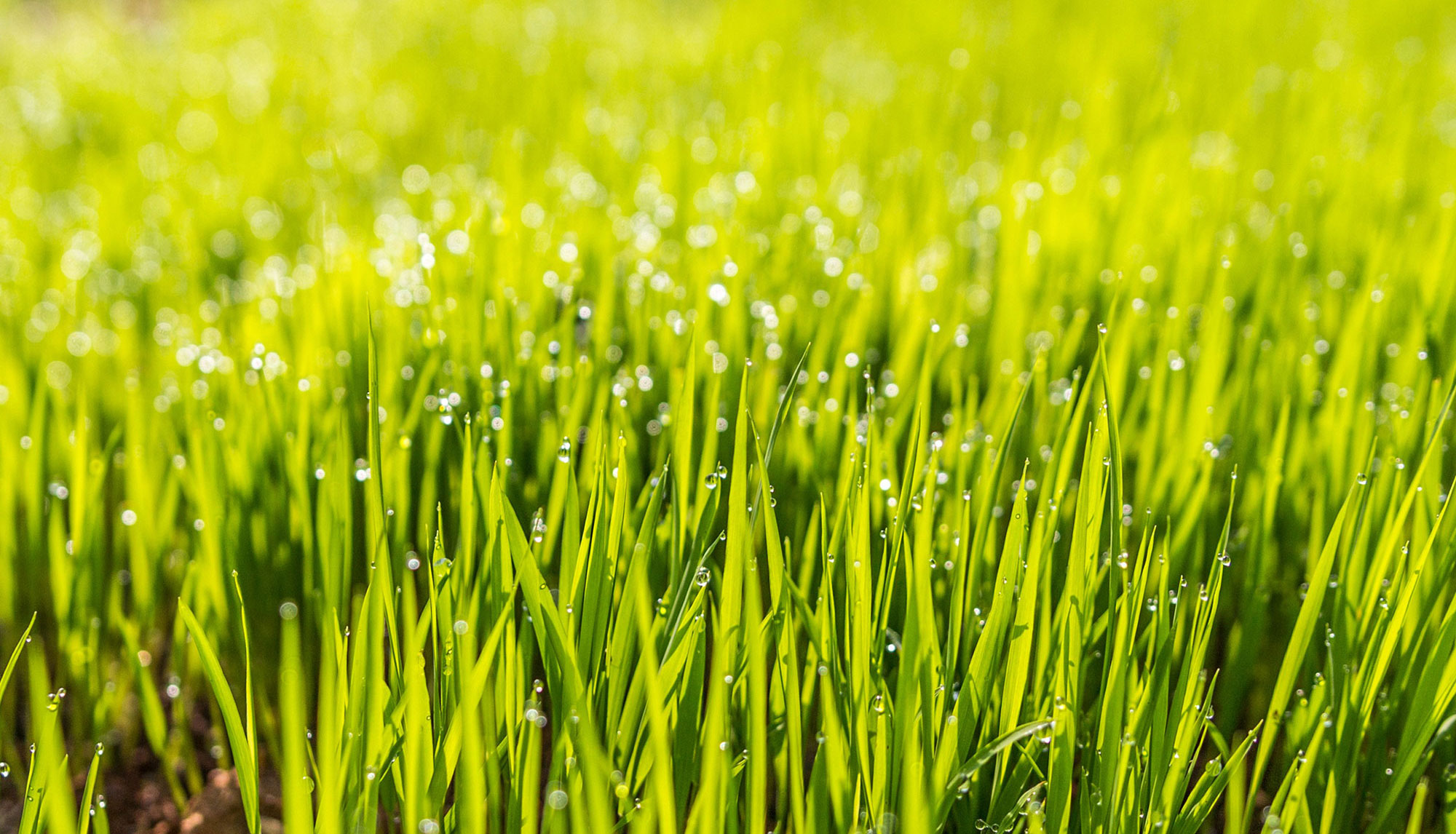 JOIN TODAY
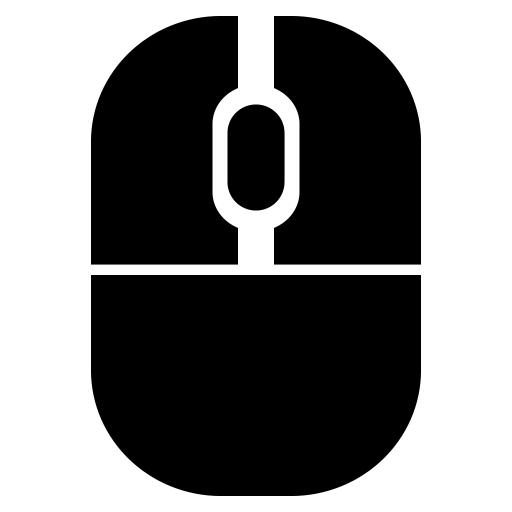 For more information: basis-reg.co.uk/scheme-lawn-assured

To join, contact :  
Kate Hopkins - secretary@uklawncare.net
BASIS team (Kim and Lindsay) - auditing@basis-reg.co.uk   /  01335 301207
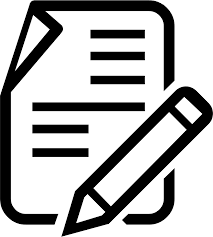 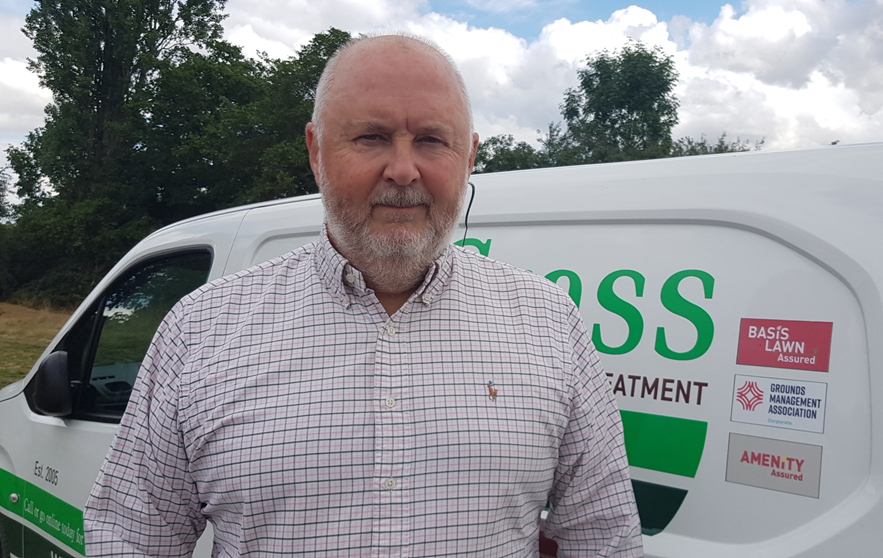 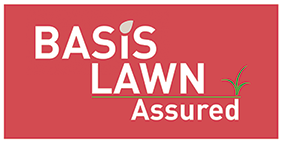 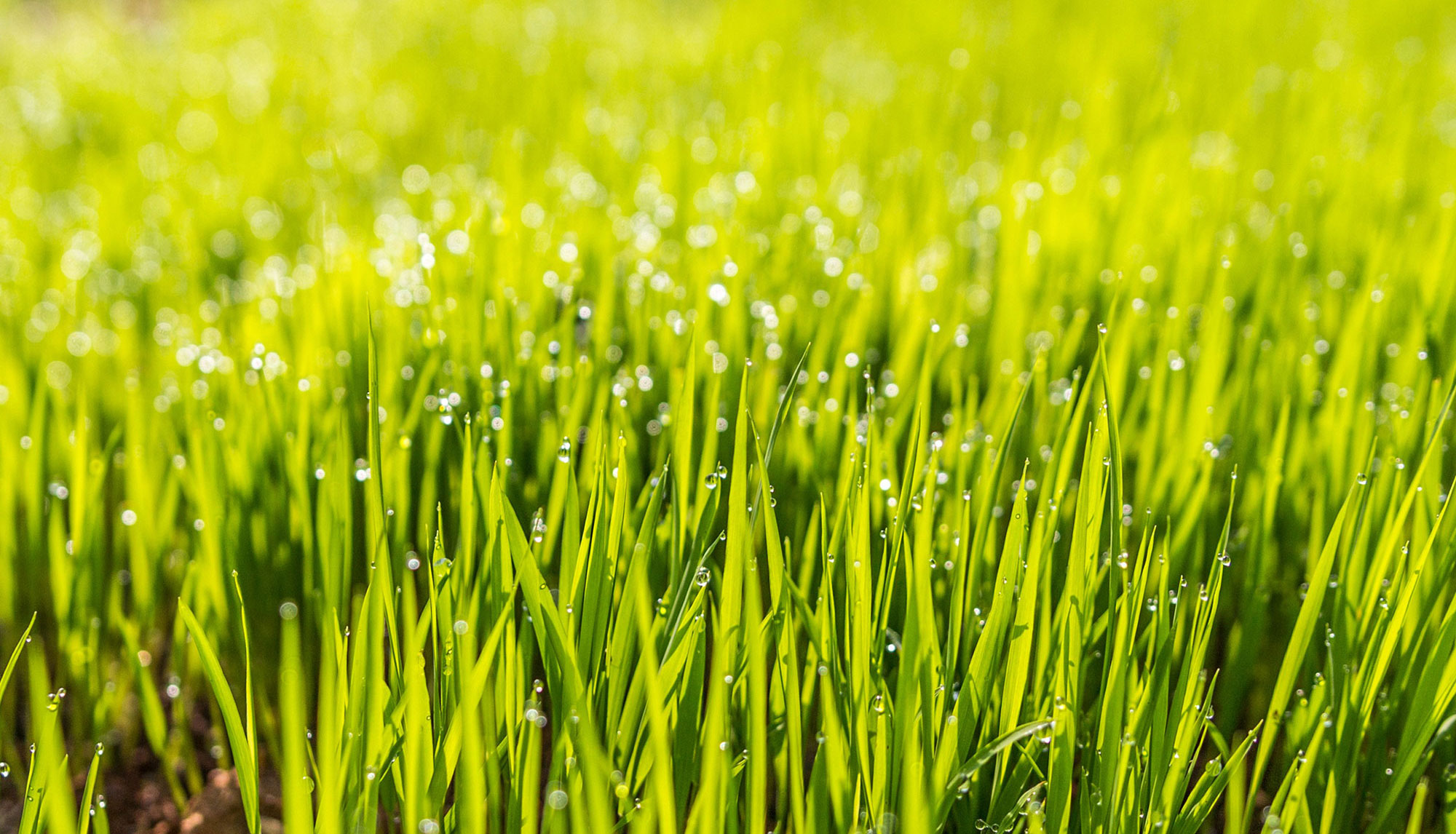 Thank you! Any questions? Teresa Meadowsteresa.meadows@basis-reg.co.uk auditing@basis-reg.co.uk07943 820505 / @EnviroTeresa
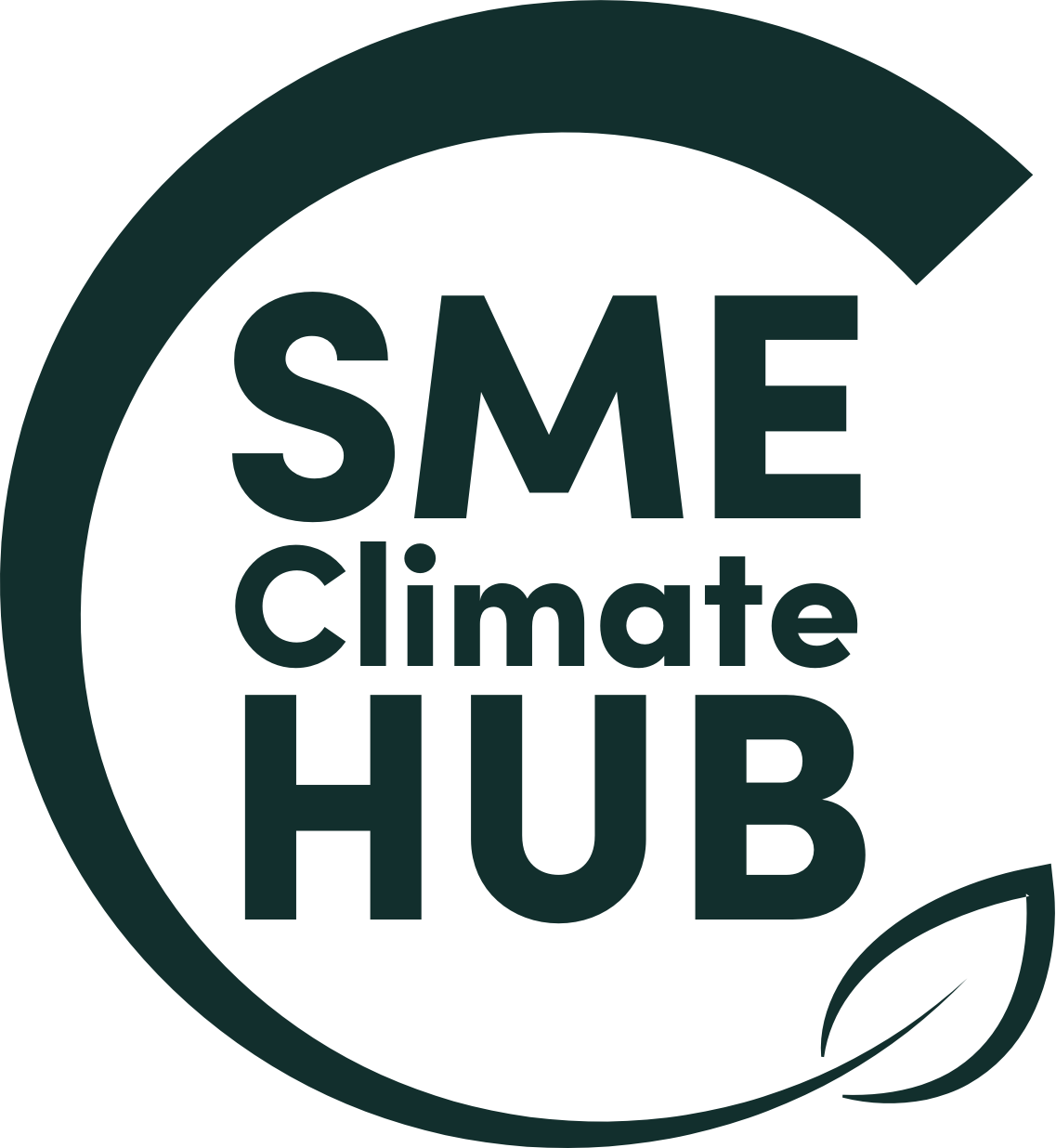 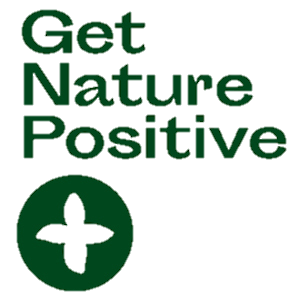 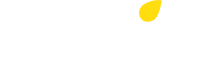 …committed to being net zero and nature positive…